Simple Quad Domains for Field Aligned Mesh Parametrization
Marco Tarini     Enrico Puppo
Daniele Panozzo    Nico Pietroni    Paolo Cignoni
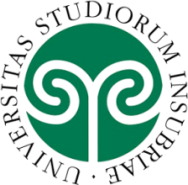 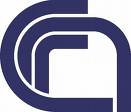 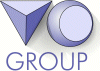 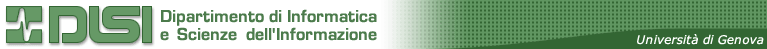 Visual Computing Lab
ISTI-CNR,  Pisa,   Italy
Università dell’InsubriaVarese,   Italy
Università degli Studi di Genova,   Italy
In theory…
parameterization: bijective mapping between a surface   and    a     (planar) domain
f -1
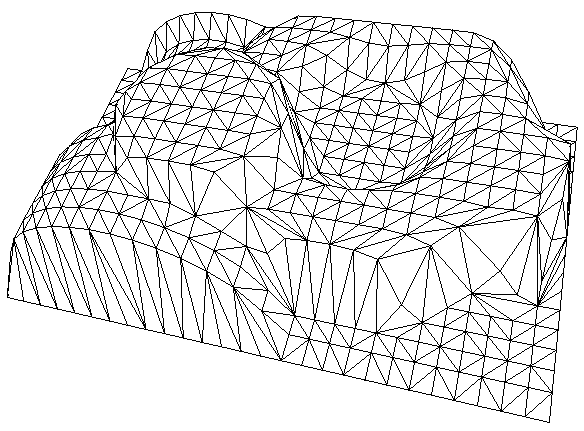 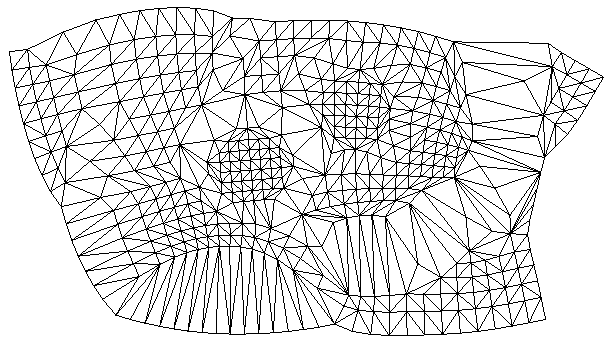 f
S
D
Intro
parameterizations are extra-useful tools for:
 (semi-)regular remeshing
 texture mapping
 geometry processing in general
 physical simulations
 much much more…
Good quality needed!
angle + areas preserving
globally smooth
feature aligned
transition functions across cuts
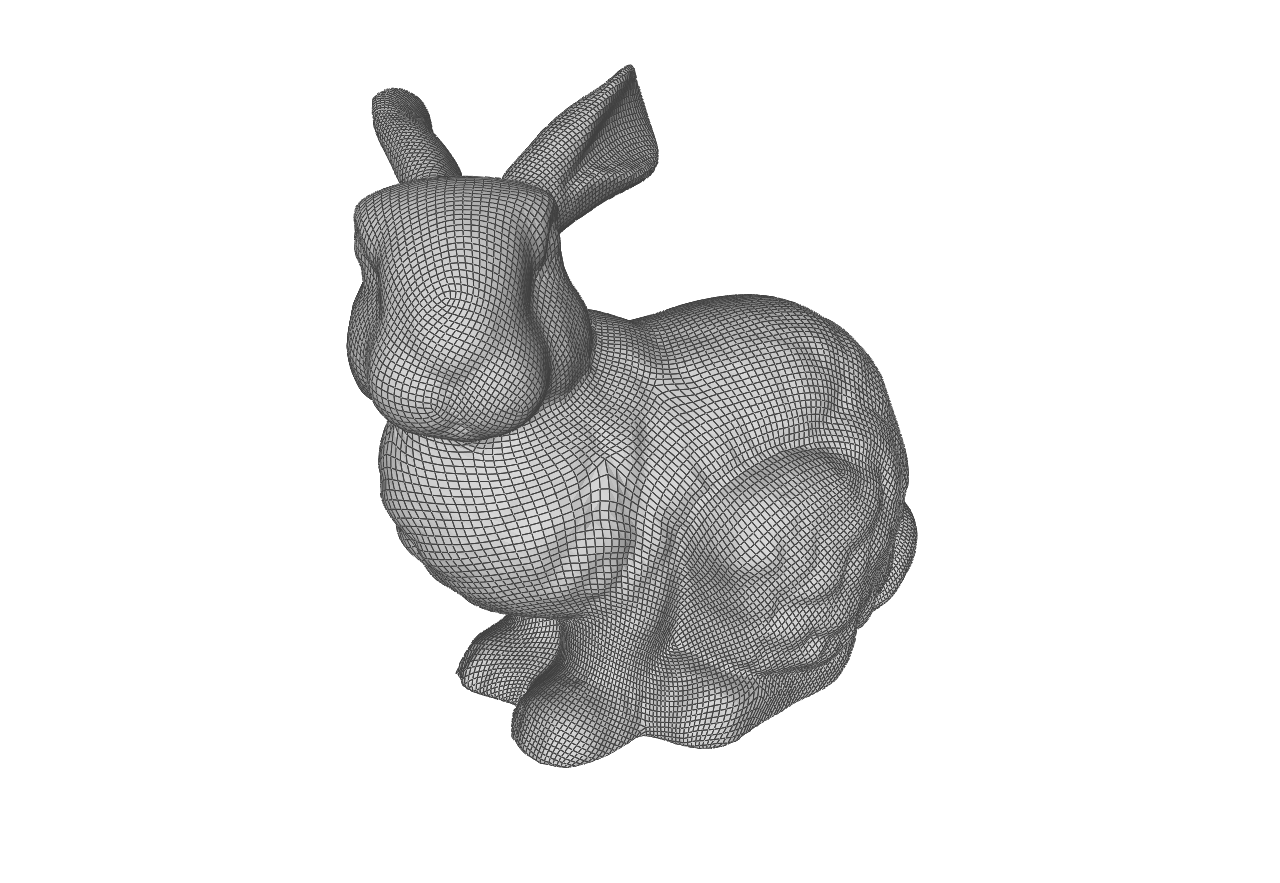 f -1
Some Planar Domain
surface
f
Intro: good parameterizations
bijectivity
conformality 
area preservation
“global smoothness”
i.e. continuity of fu and fv … up to rotations by K pi/4
feature alignment
alignment of fu and fv to geometric features
“cuts” ok, if “tamed”
i.e. discontinuity of f -1  ok, if good transition functions
}
isometry
Intro: “tamed” cuts
f -1
D
f
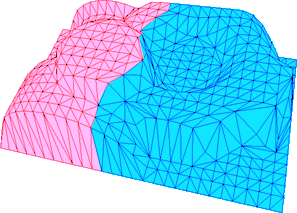 S
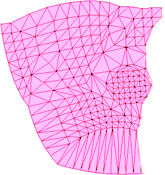 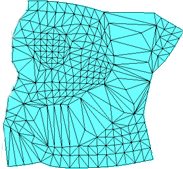 t
Transition function:
integer translation+ 
“integer” rotation
Intro
Given  this,   find   this    and    this
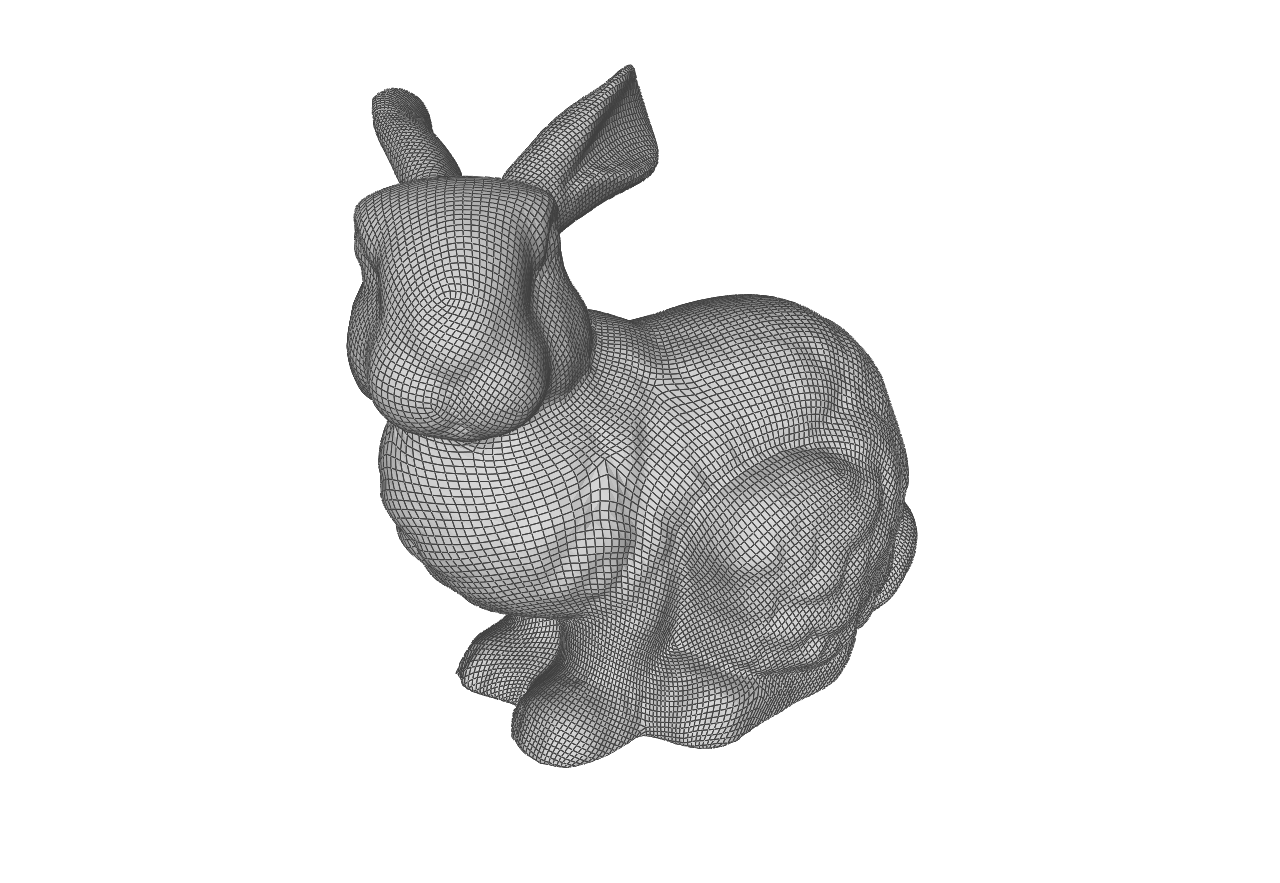 f -1
Some Planar Domain
surface
f
Intro: the recent breakthrough
define an input cross field over S
find f such that fu  , fv  match it!
(plus, enforce good transition functions across cuts)
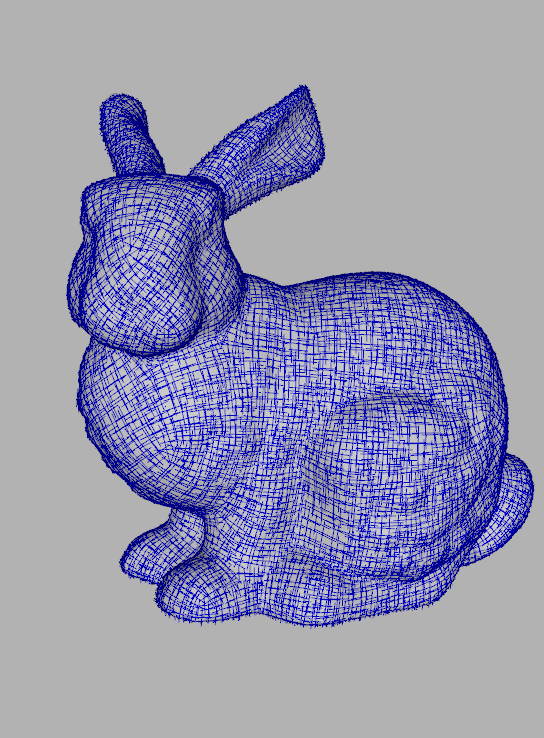 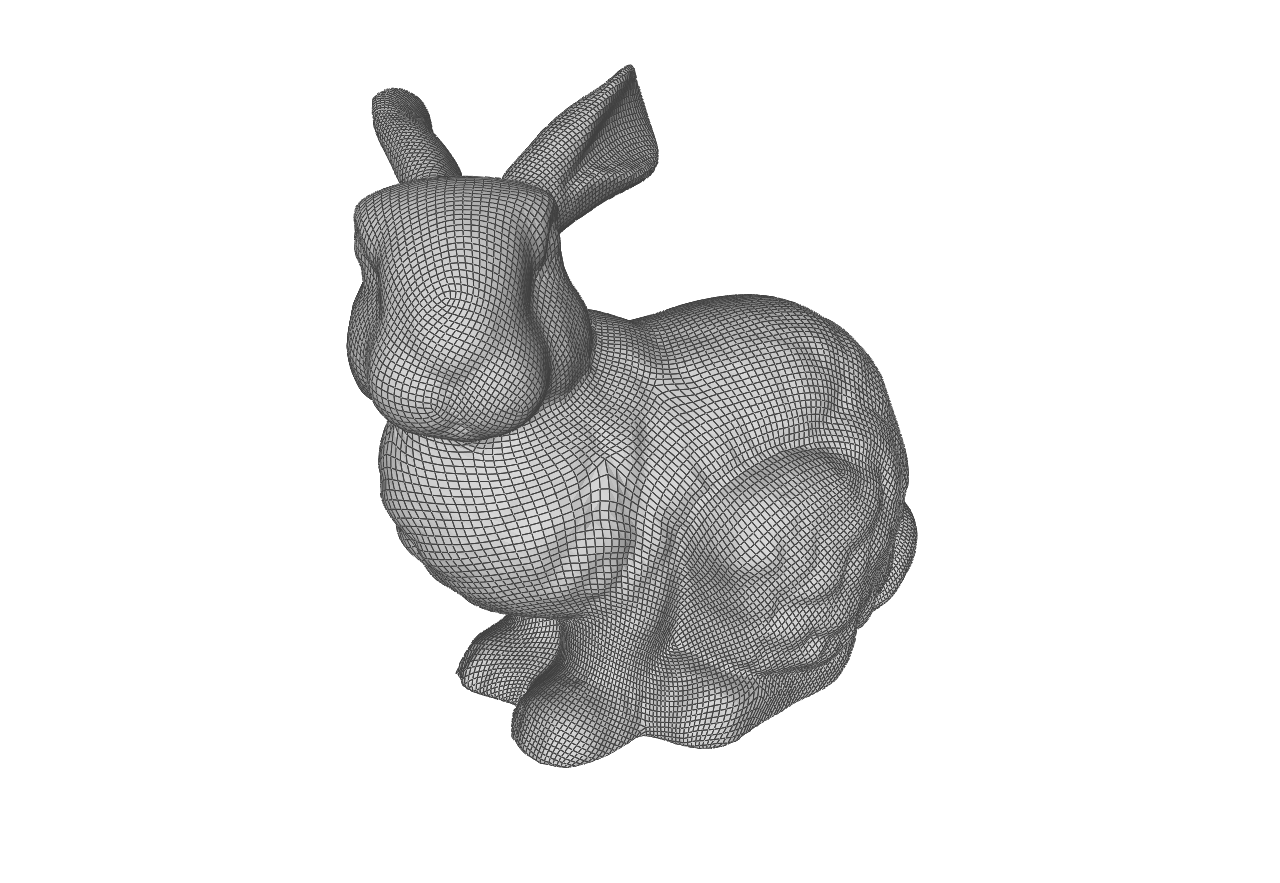 Ray, Li, Levy, Scheffer, Alliez Periodic global parametrization
Kälberer, Nieser, Polthier QuadCover
Bommes, Zimmer, Kobbelt Mixed Integer Quadrangulation
Intro: a trend in parametrization
disregard (!)
bijectivity

conformality 
area pres.
“global smoothness”
feature alignment

“cuts” ok, if “tamed”
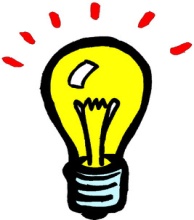 }
make fu  , fv match aninput cross fielddefined on the surface
isometry
constraint  transition func. of f
Ray, Li, Levy, Scheffer, Alliez Periodic global parametrization
Kälberer, Nieser, Polthier QuadCover
Bommes, Zimmer, Kobbelt Mixed Integer Quadrangulation
the typical result
S
D
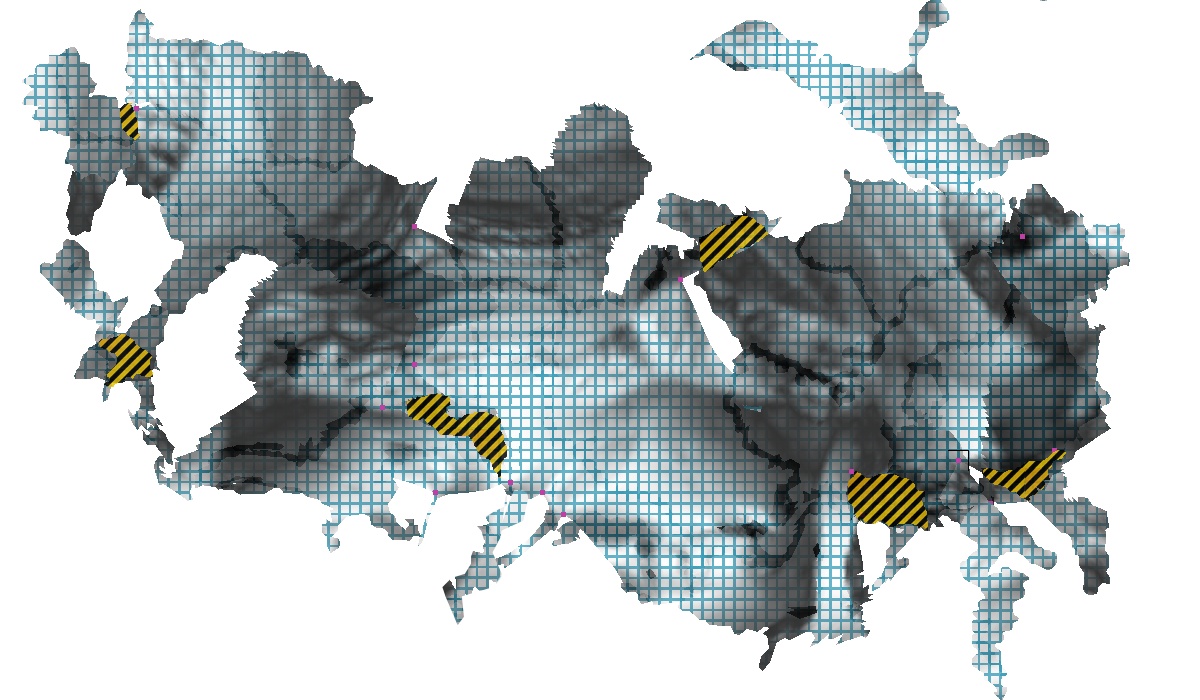 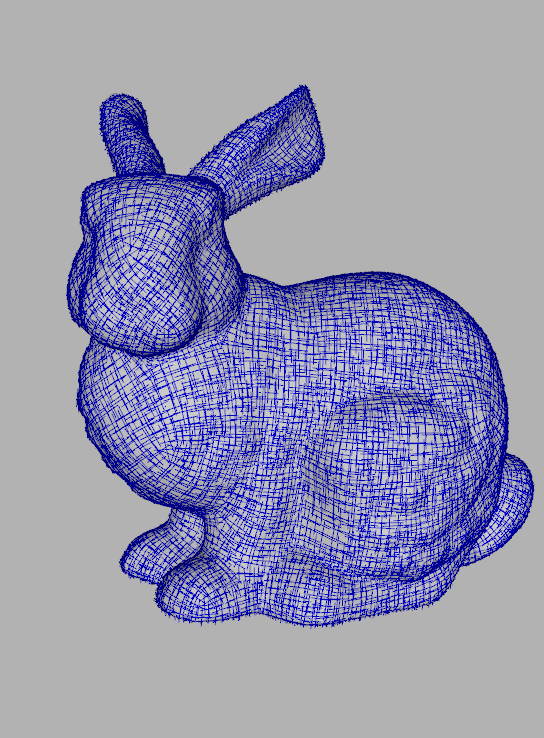 f -1
f
Ray, Li, Levy, Scheffer, Alliez Periodic global parametrization
Kälberer, Nieser, Polthier QuadCover
Bommes, Zimmer, Kobbelt Mixed Integer Quadrangulation
A typical U-V Domain
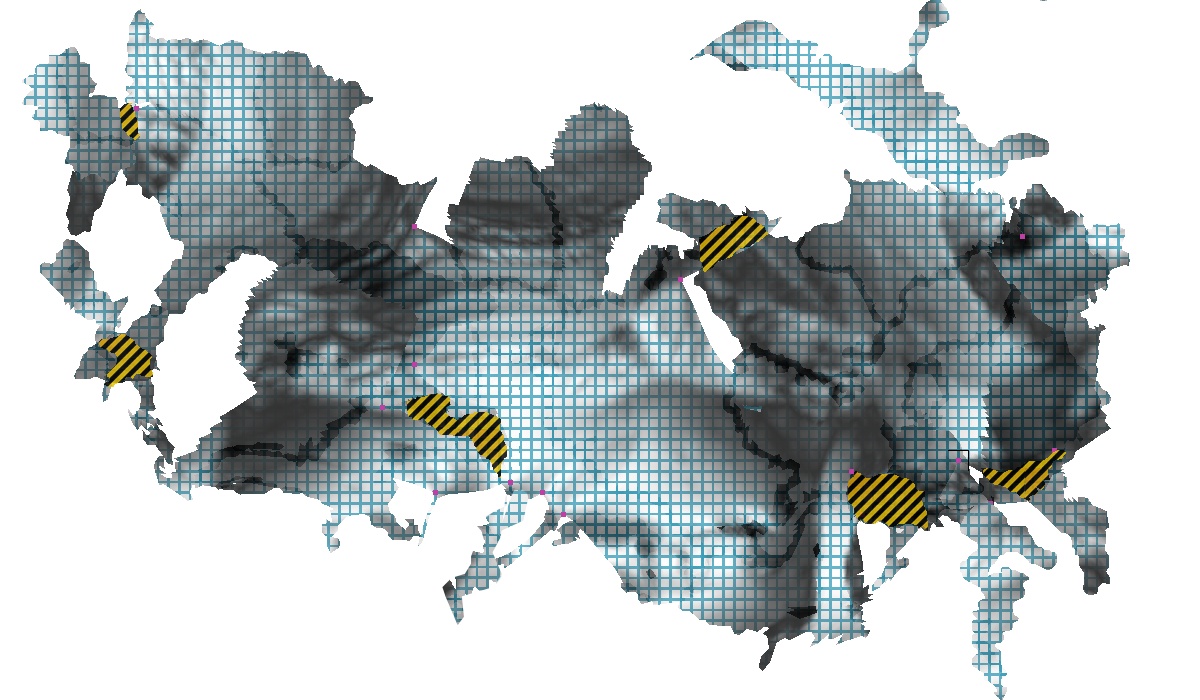 irregular borders!
tentacles!
useful tool for:
 (semi-)regular remeshing
 texture mapping
 geometry processing in general
 physical simulations
 much much more…
overlaps!
A typical U-V Domain
Is it really ideal for semi-regular remeshing?
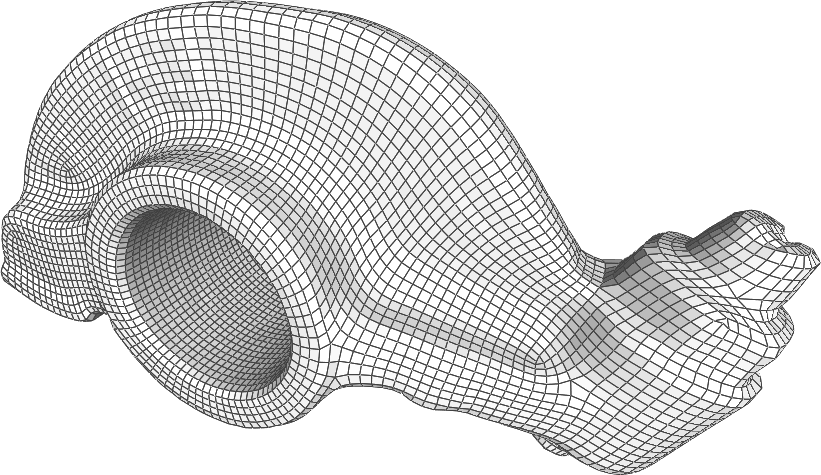 misaligned irregular vertices
(bad, for example, for reverse engeneering)
A typical U-V Domain
Is it really ideal for semi-regular remeshing?
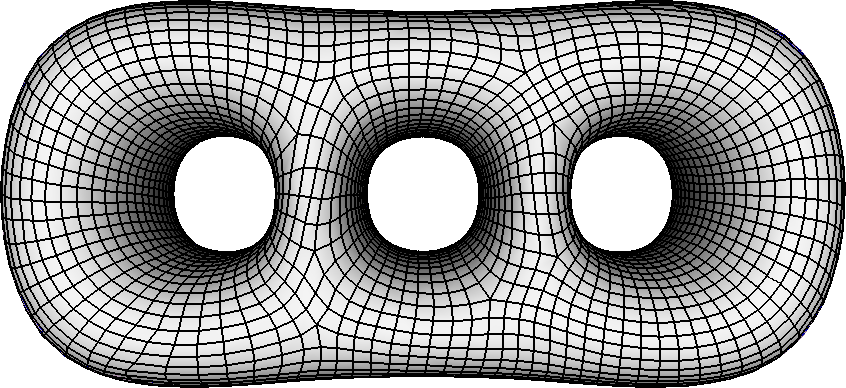 misaligned irregular vertices
(bad, for example, for reverse engeneering)
A typical U-V Domain
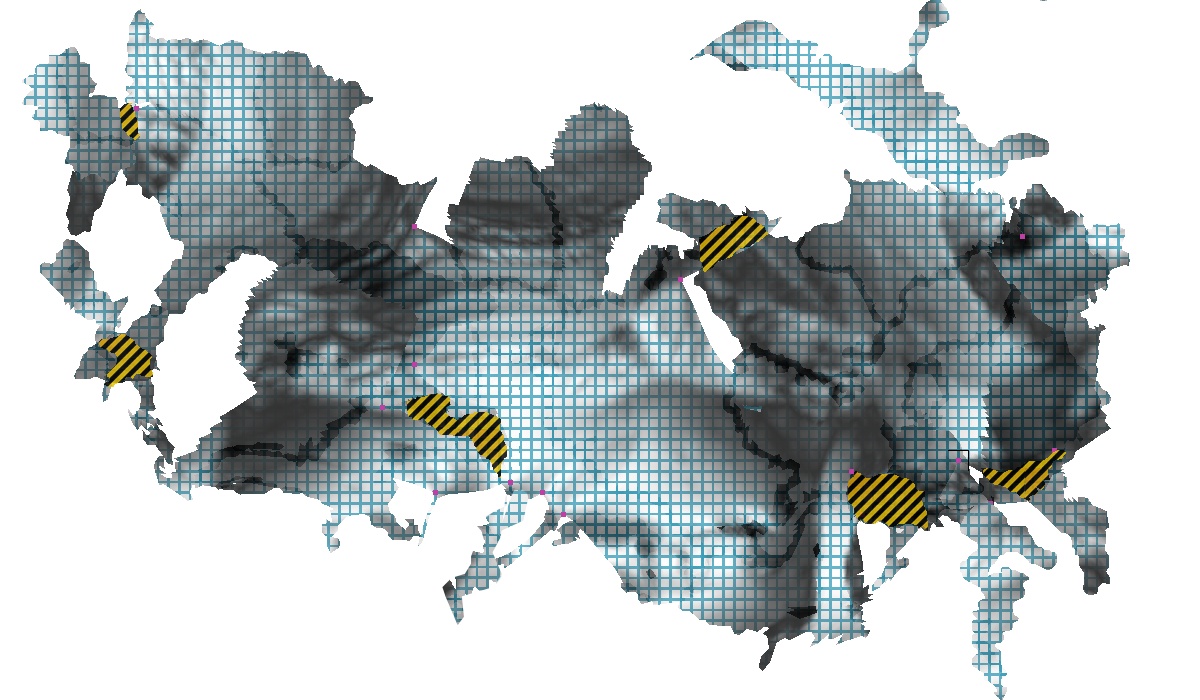 irregular borders!
tentacles!
useful tool for:
 (semi-)regular remeshing
 texture mapping
 geometry processing in general
 physical simulations
 much much more…
overlaps!
Objective: simplicity of Domain
“Simplicity” of Domain
 a concept encapsulating:
simple shape of the domain
that few cuts are used
simple cut shape (e.g. lines)
simple transition functions
total bijectivity
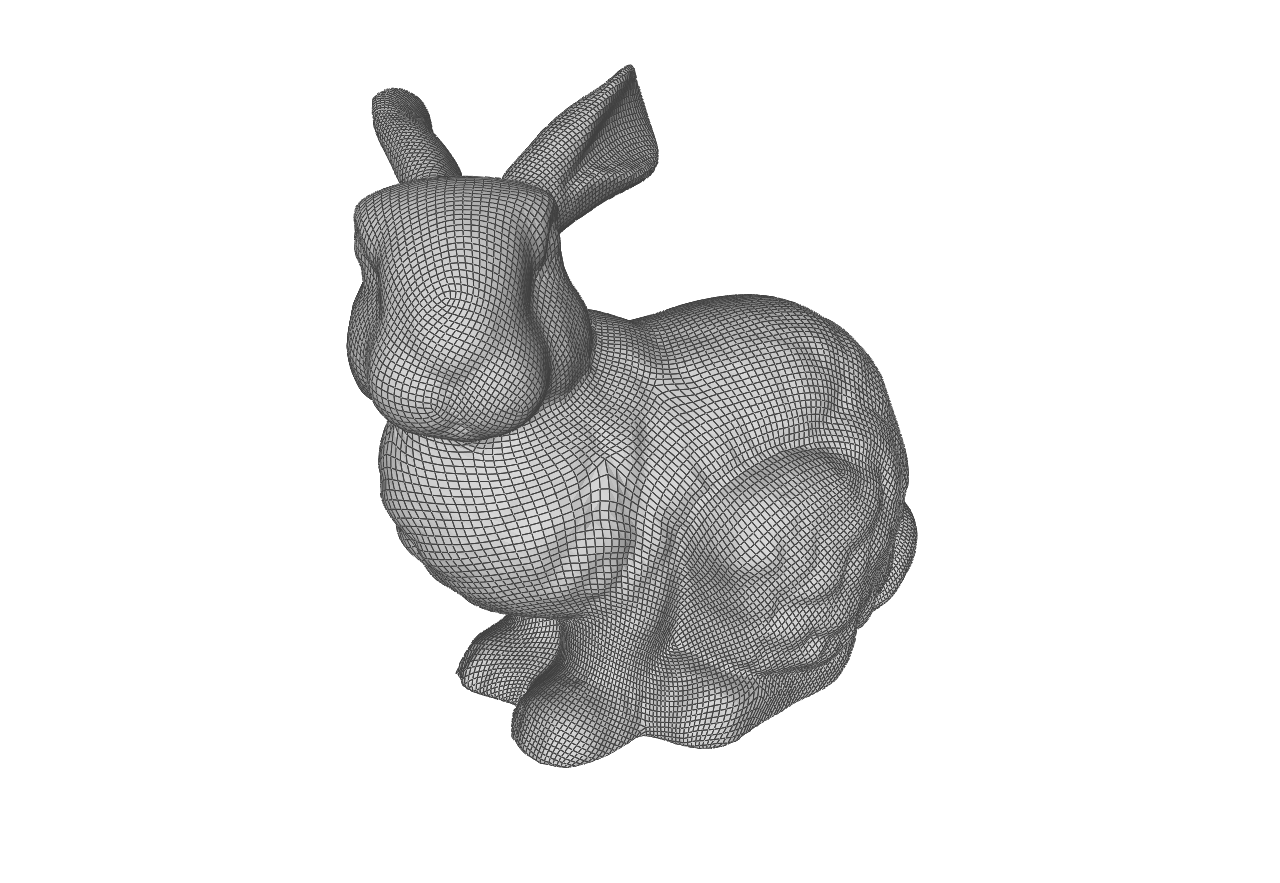 f -1
Planar Domain
surface
f
Objective
go for Simplicity of Domain

keep usual objectives too
isometry, global smoothness, alignment, good cuts

keep “start from cross-field” idea
Similarly motivated recent work:
D.Bommes, T.Lempfer, L.Kobbelt. Global structure optimization of quadrilateral meshes. CGForum 2011
A. Myles., N.Pietroni, D.Kovacs., D.Zorin  Feature-aligned t-meshes. Siggraph 2010

C-H Peng, E Zhang, Y. Kobayashi, P. Wonka: Connectivity Editing for Quadrilateral Meshes   SiggAsia 2011
Instead of
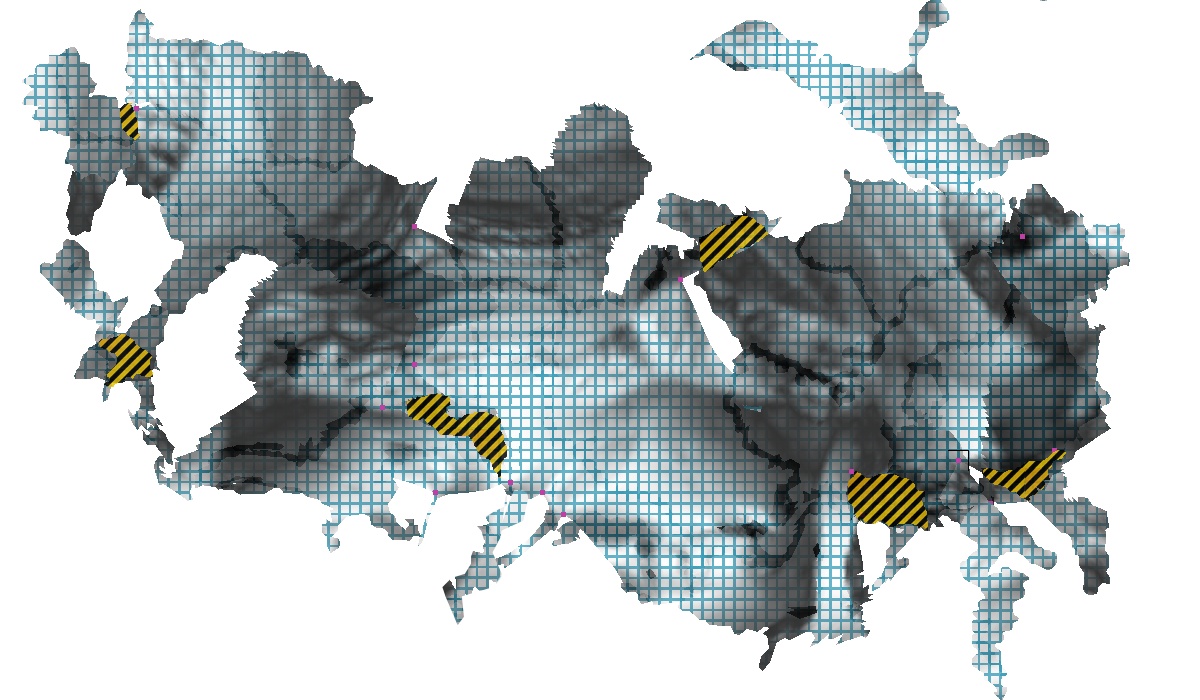 irregular borders!
tentacles!
overlaps!
Proposed domain
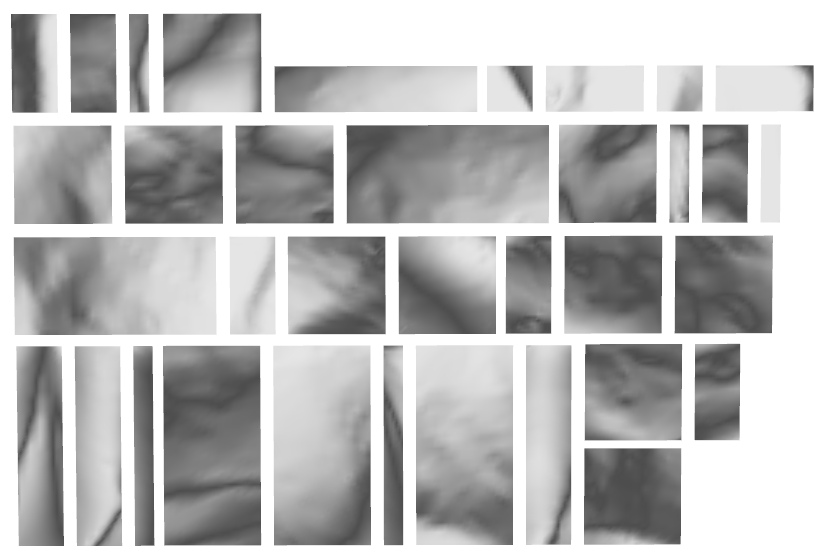 useful tool for:
 (semi-)regular remeshing
 texture mapping
 geometry processing in general
 physical simulations
 much much more…
a collection of rectangles
as few as possible
integer sized
side-to-side adjacency (no t-junctions!)
two-manifold connectivity  (but no 3D embedding)
1:1side-to-sidetransitions
Problem statement
Given this,  find  this   and   this
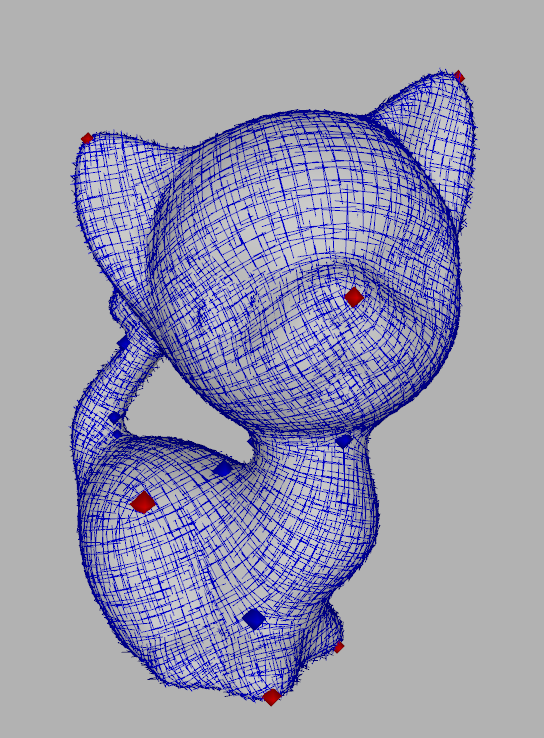 f -1
f
Simple 2D domain
Surface + CrossField
Start from a cross field…
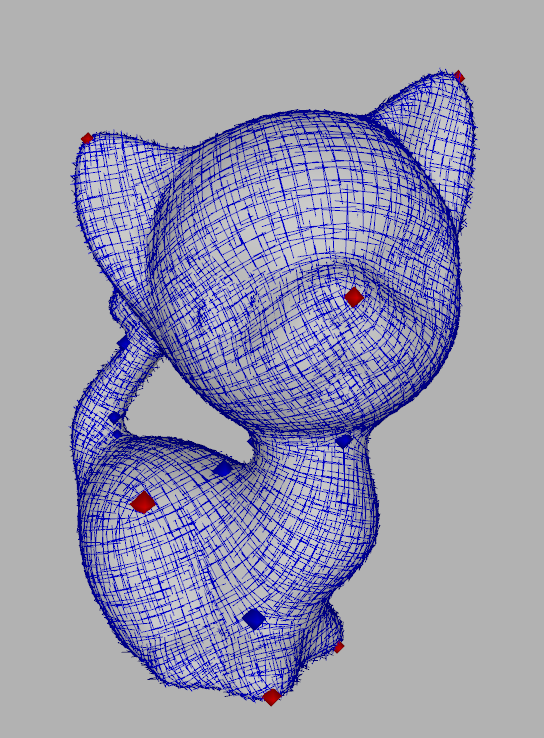 Irregular point
Start from a cross field…
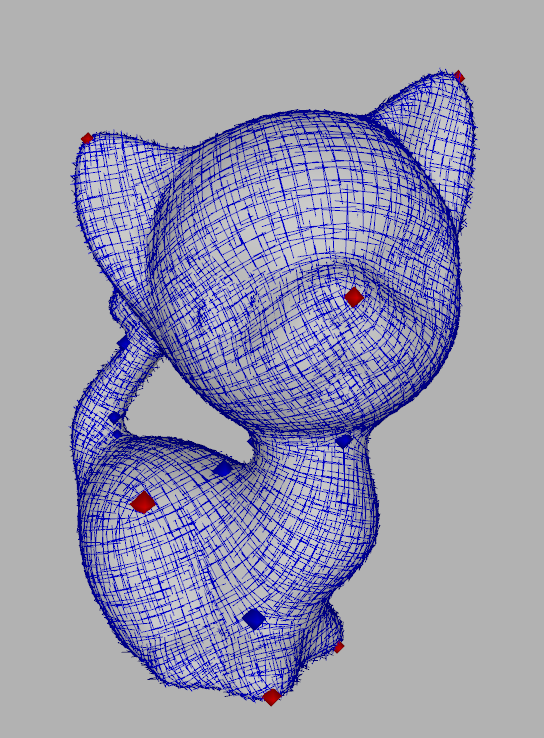 start cutting form an irregular point
continue cutting following the crossfield
end cut in another irregular point
repeat from 1

==> you built a “graph of separatrices”!
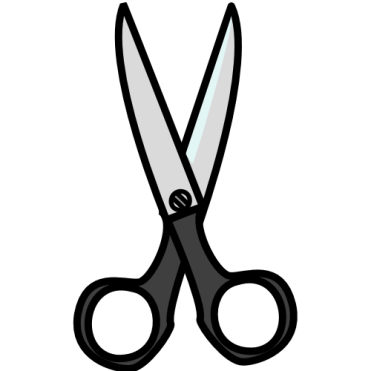 Start from a cross field…
…end up with confetti!  :-(
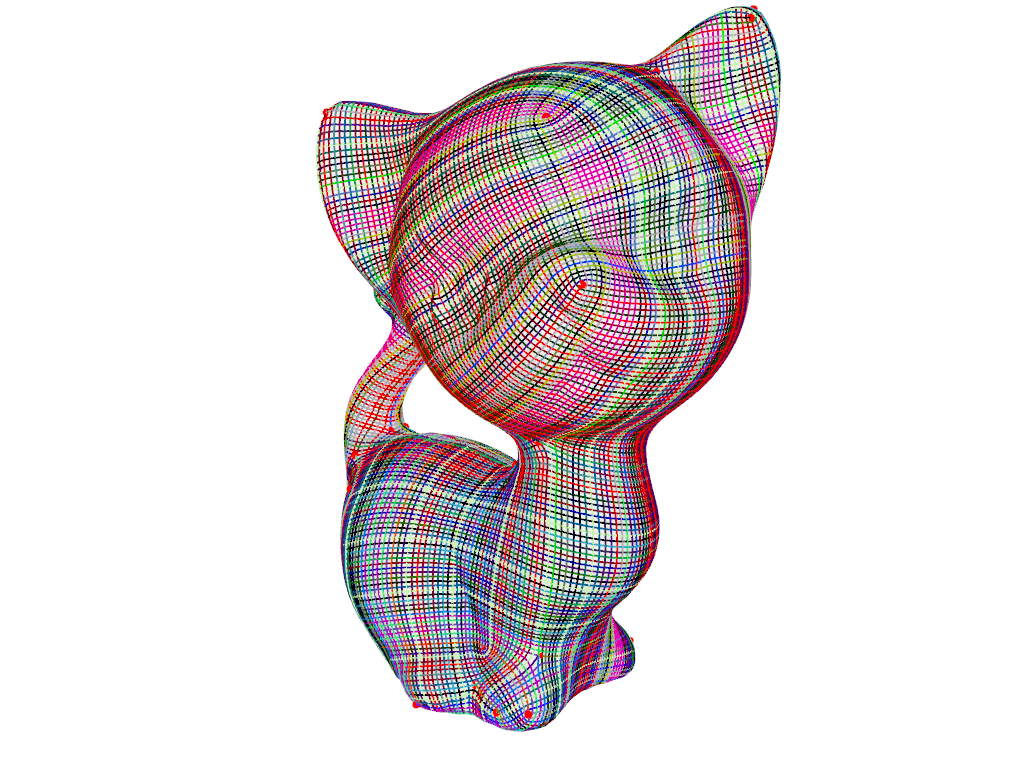 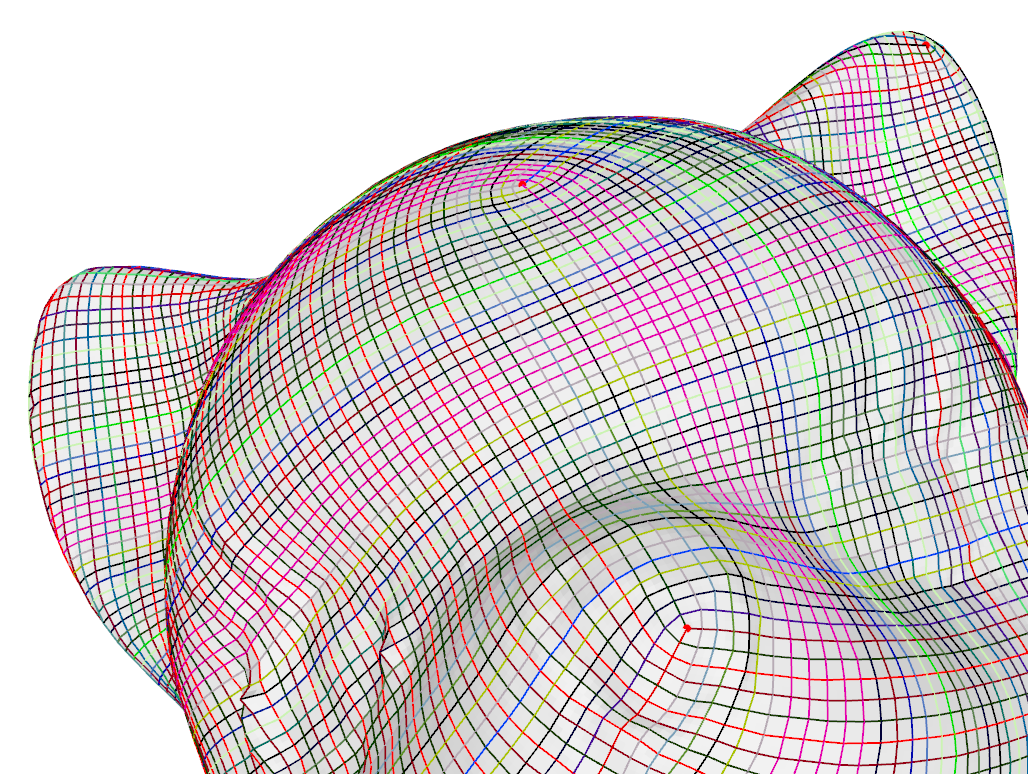 Method overview
Extract the Graph of Separatrix from the Input Cross-Field
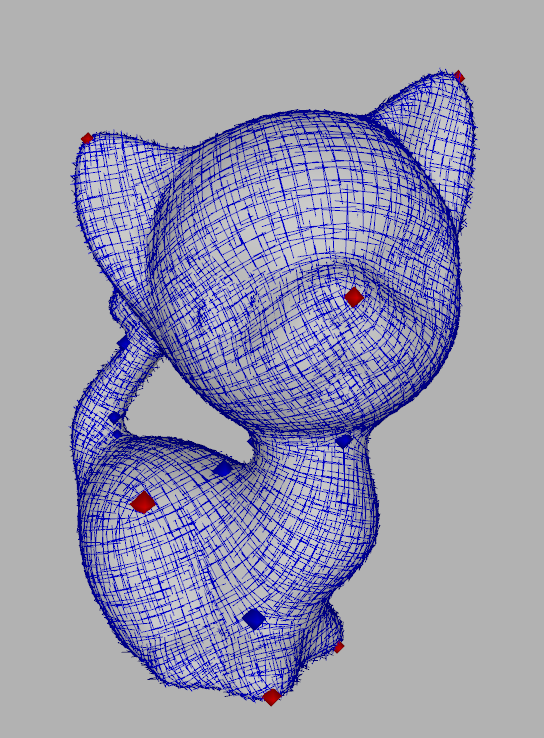 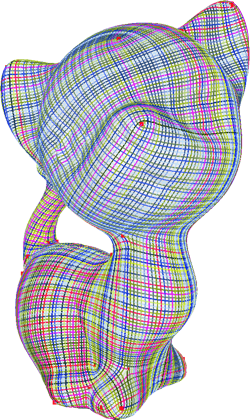 1
InitialGraph ofSeparatrices
InputCross-Field
Method overview
Semplify the graph of separatrices
this defines a new cross field!
similar to old
BUT: reciprocally aligned irregular points
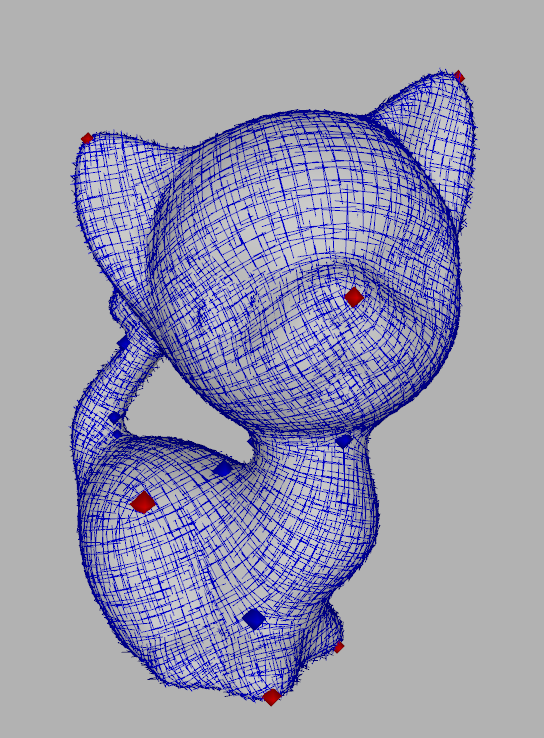 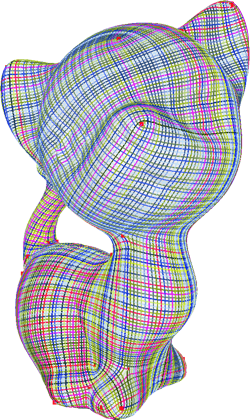 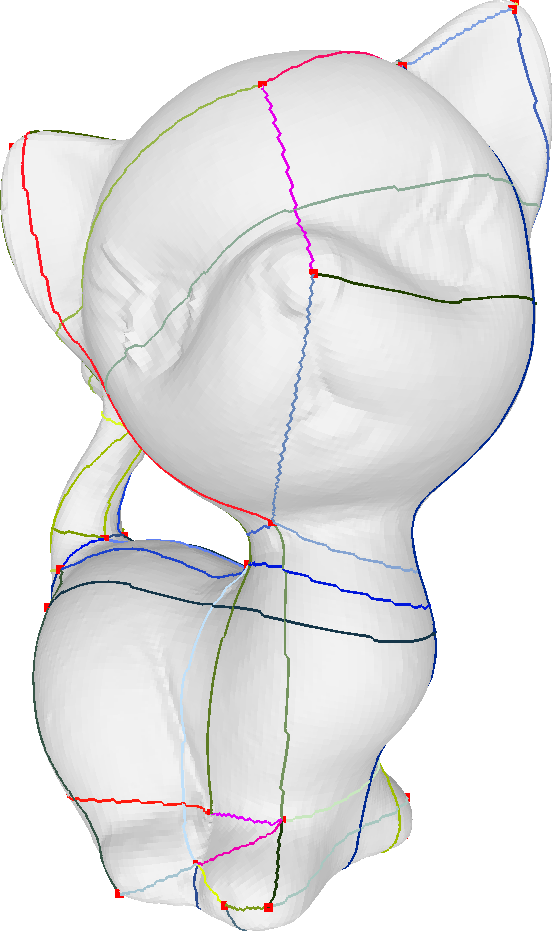 1
2
InitialGraph ofSeparatrices
Simplified Graph ofSeparatrices
InputCross-Field
Method overview
Final global optimization and smoothing
includes re-tuning  positions  of irregular points!
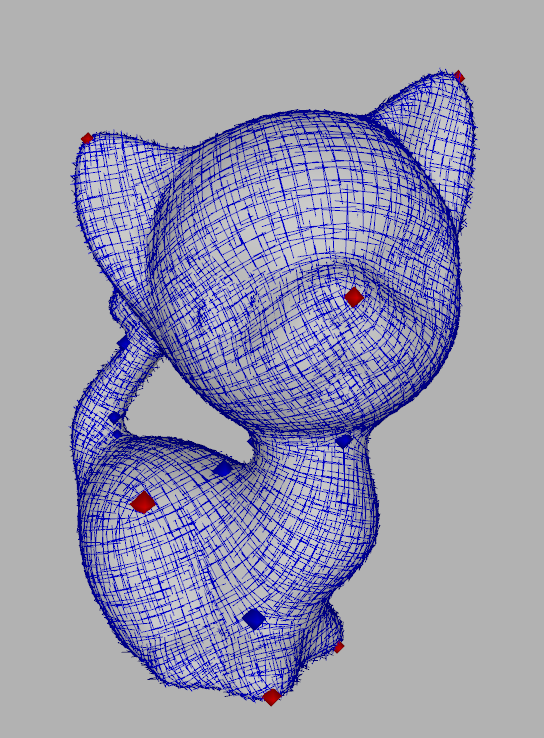 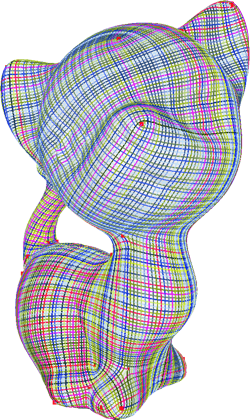 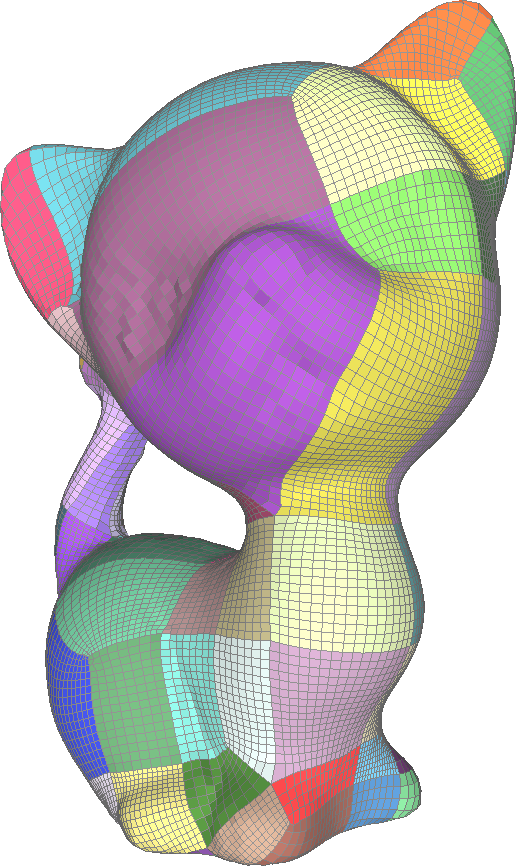 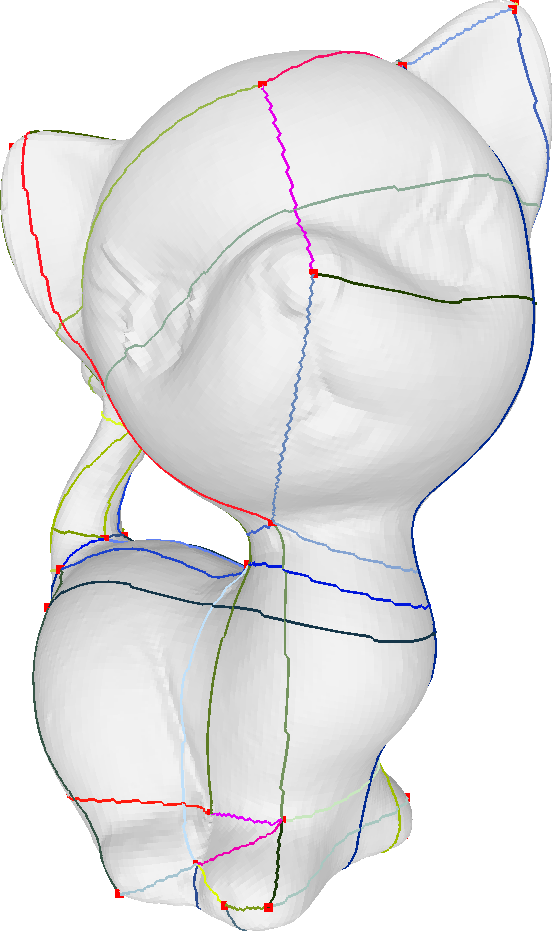 1
2
3
InitialGraph ofSeparatrices
Simplified Graph ofSeparatrices
InputCross-Field
Global Parametrization
Method overview
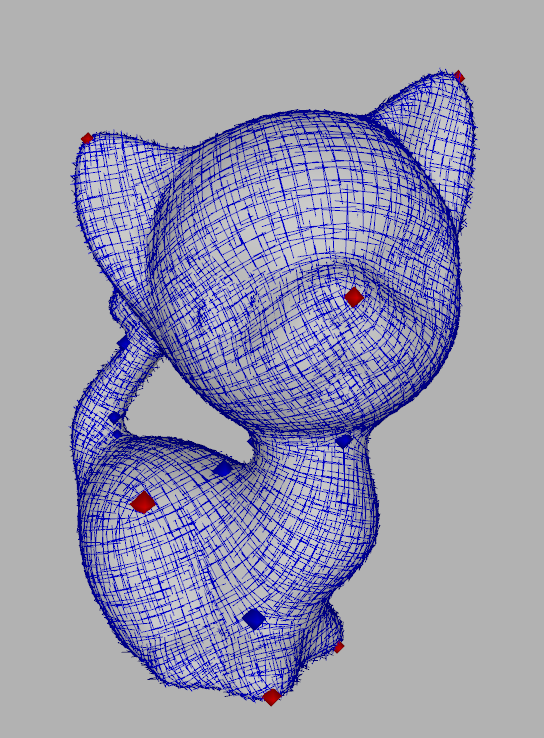 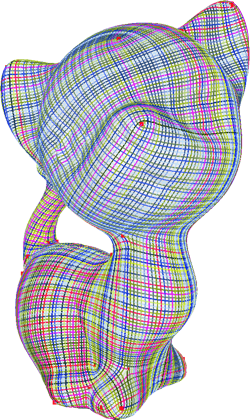 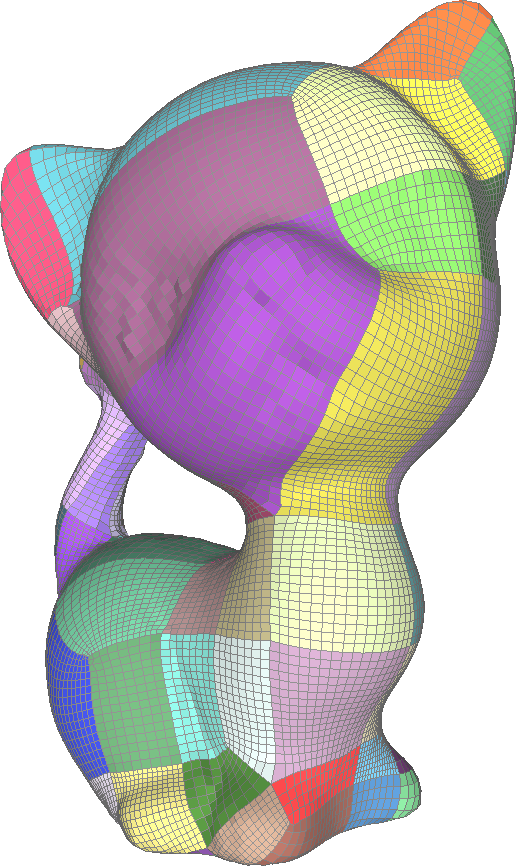 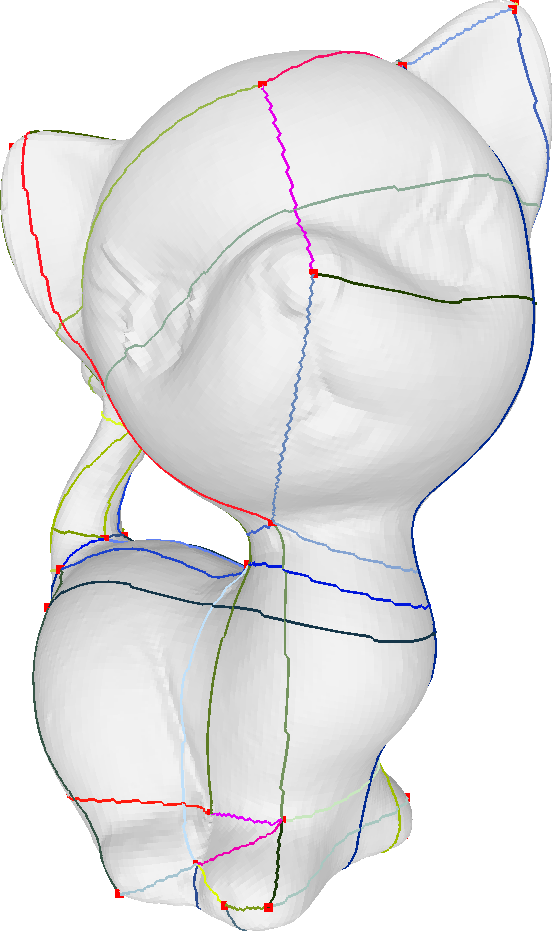 1
2
3
InitialGraph ofSeparatrices
Simplified Graph ofSeparatrices
InputCross-Field
Global Parametrization
Workflow Overview
How to do this?
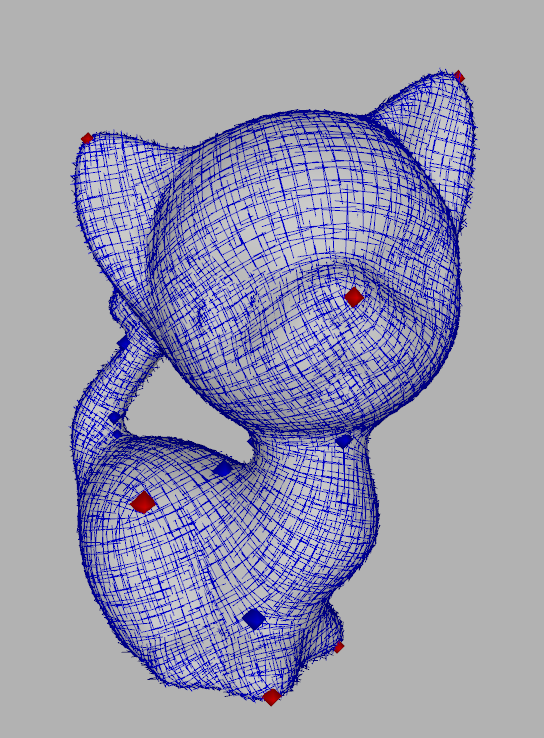 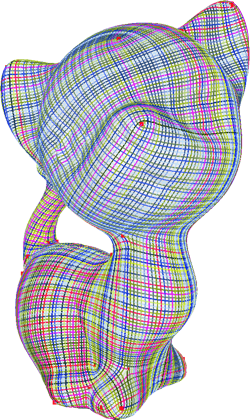 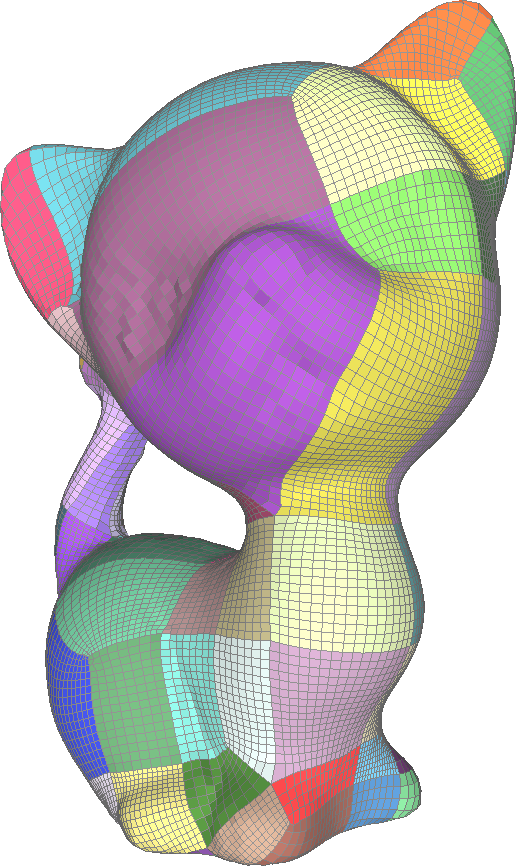 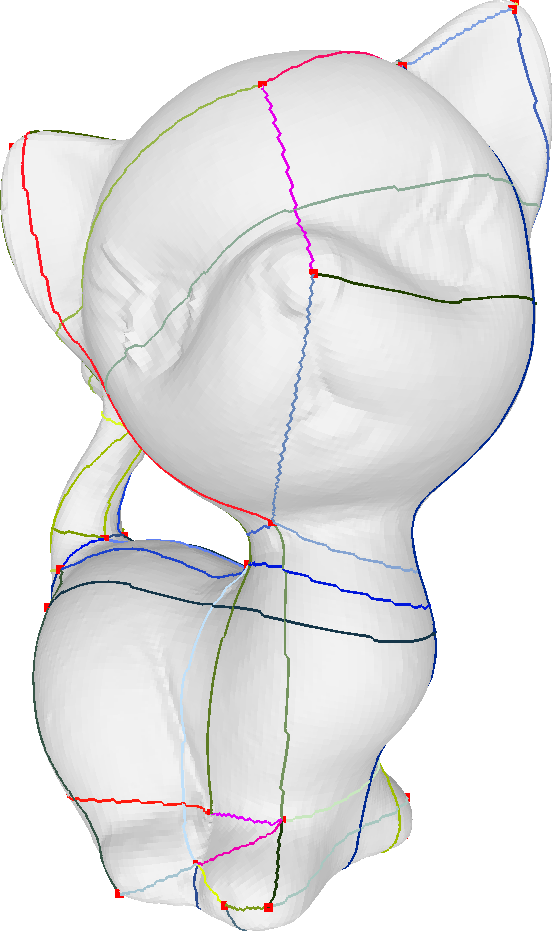 1
InitialGraph ofSeparatrices
Simplified Graph ofSeparatrices
InputCross-Field
Global Parametrization
Workflow Overview
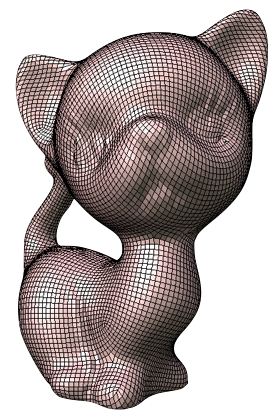 Initial semiregularquad-mesh
0
Discretize the cross field:
build a quad resampling (use [Bommet at Al 2009] )
1
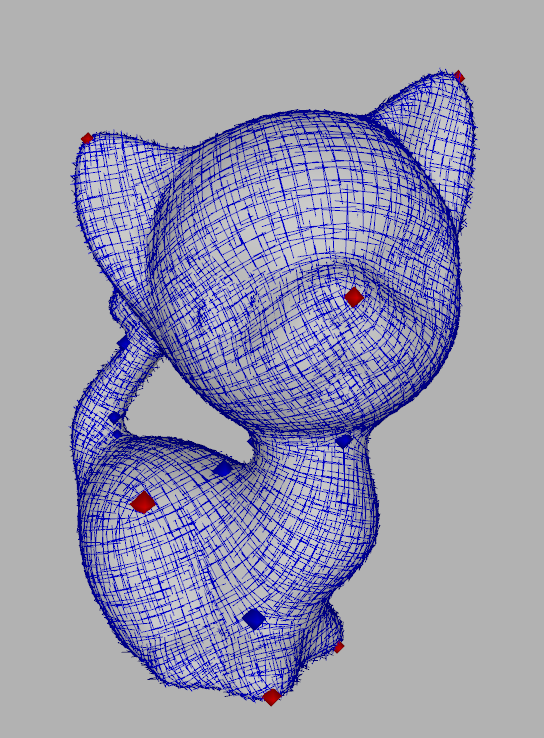 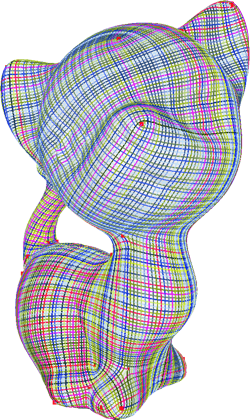 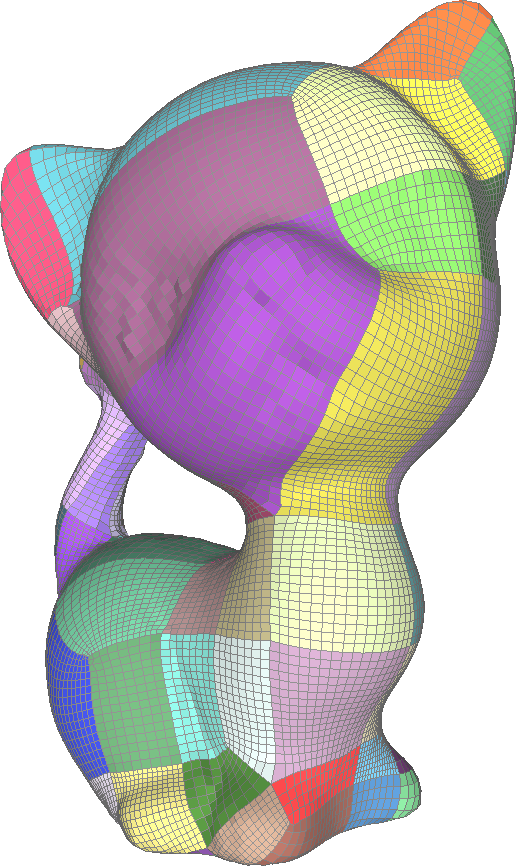 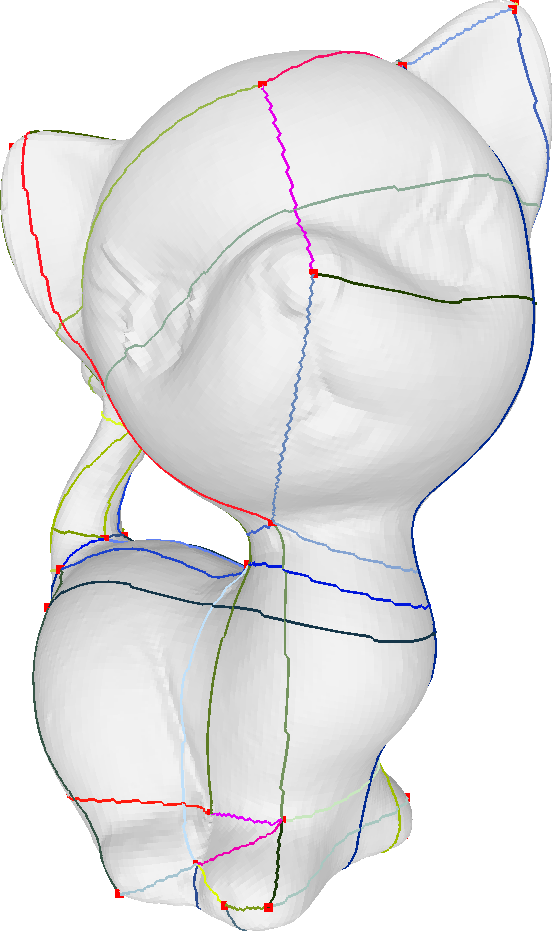 1
InitialGraph ofSeparatrices
Simplified Graph ofSeparatrices
InputCross-Field
Global Parametrization
Workflow Overview
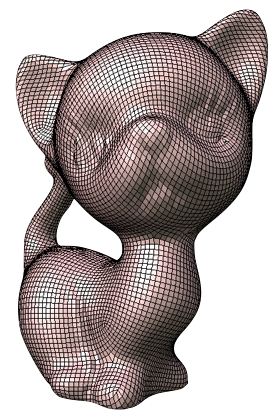 Initial semiregularquad-mesh
0
1
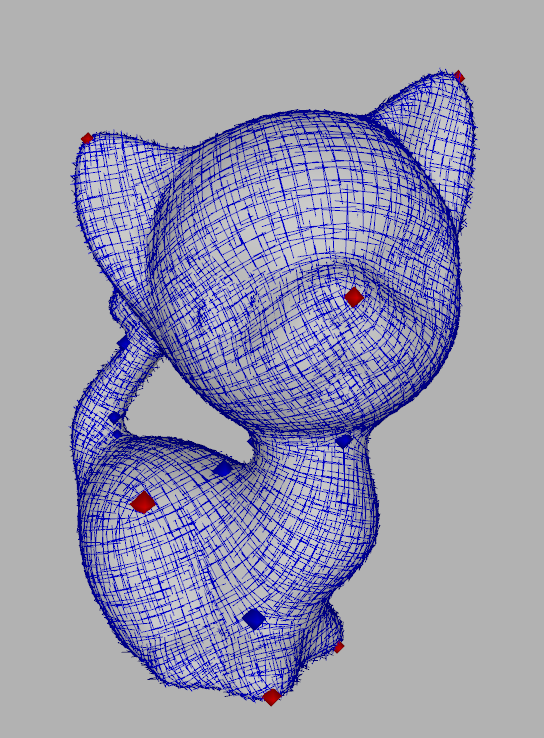 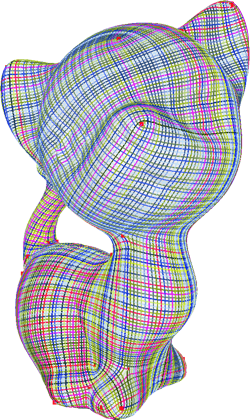 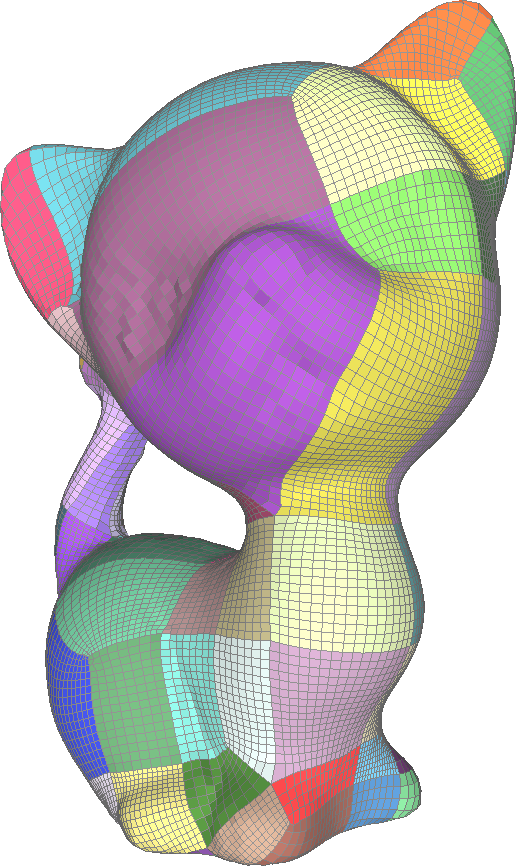 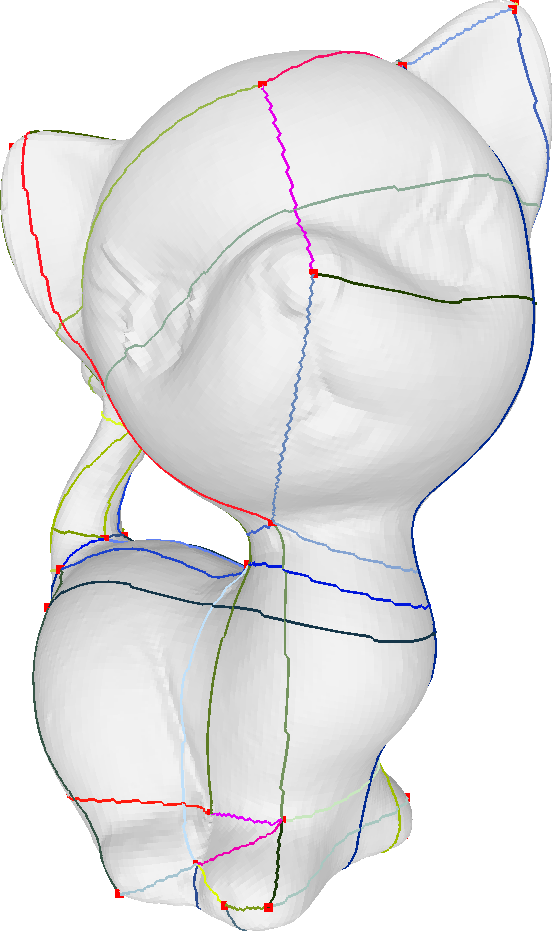 2
3
InitialGraph ofSeparatrices
Simplified Graph ofSeparatrices
InputCross-Field
Global Parametrization
Method overview
next:   GRAPH SIMPLIFICATION ALGORITHM
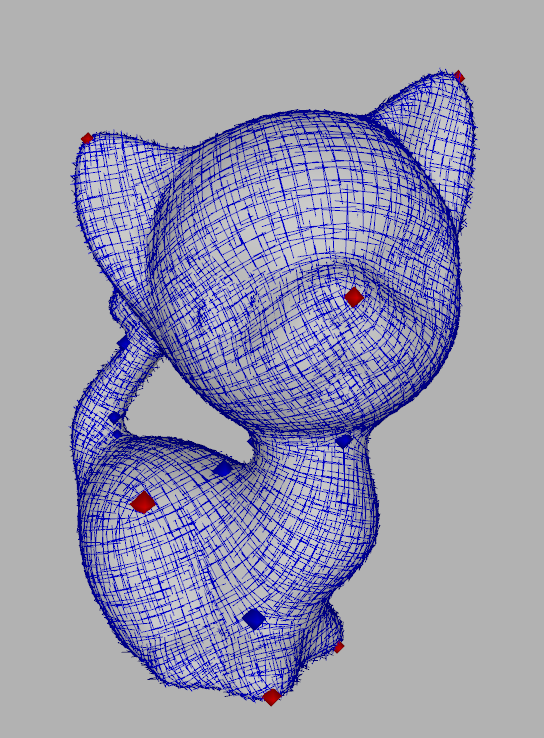 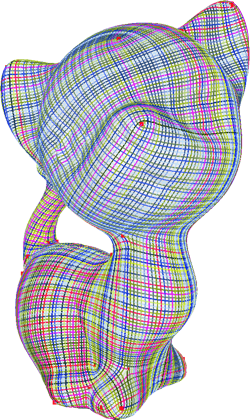 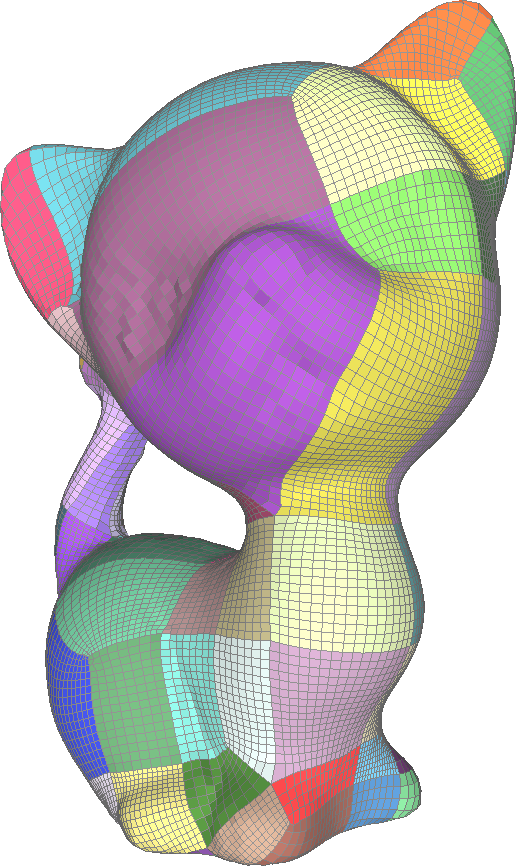 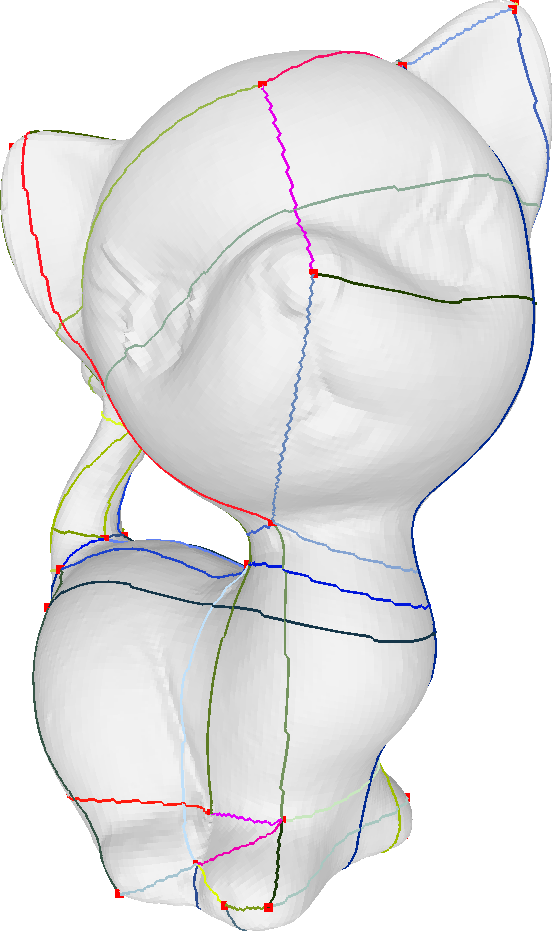 1
2
InitialGraph ofSeparatrices
Simplified Graph ofSeparatrices
InputCross-Field
Global Parametrization
Graph of Separatrices
surface S
q12
q1
q13
q2
q11
q7
q0
q9
q3
q6
q8
q10
q5
q4
Irregular Point 
of original cross field
Cross-over
Separatrix
following original cross field
Graph Simplification
surface S
q12
q1
q13
q2
q11
q7
q0
q9
q3
q6
q8
q10
q5
q4
Opening Move   (      ++ )
Continuation Move
Continuation Move
		. . .
Continuation Move
Closing Move    (      -- )
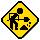 one
simplification
cycle
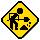 Opening Move
Opening Move
Continuation Move
Continuation Move
?
ok!
Continuation Move
ok!
Continuation Move
Continuation Move
before
Continuation Move
after
Continuation Move
after
cross-field
 (“drift”)
Energy associated to a separatrix
total drift
strive to follow original field
===> “change cross-Field the least”
total lenght
strive to make them short
===> “simplify graph the most”
the only parameter
(we used K = 5)

note:  it’s scale independent! 
After many Continuation Moves…
Closing Move
Closing Move
Graph Simplification
Opening Move   (      ++ )
Continuation Move
Continuation Move
		. . .
Continuation Move
Closing Move    (      -- )
Opening Move   (      ++ )
Continuation Move
Continuation Move
		. . .
Continuation Move
Closing Move    (      -- )
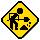 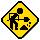 ...
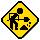 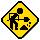 simplification
cycle 1
simplification
cycle 2
Searching the solution space
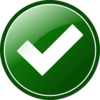 States:
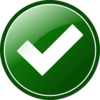 consistent
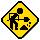 inconsistent
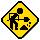 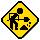 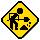 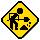 Potential moves:
opening
continuation
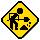 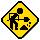 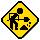 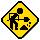 closing
Strategies
depth first  (backtracking mechanism)
greedy        (most appealing moves first)
pruning     (refuse overall energy increases)
dynamic prog.  (mark already seen states)
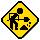 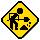 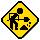 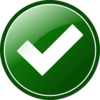 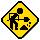 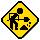 Method overview
GRAPH SIMPLIFICATION ALGORITHM
results
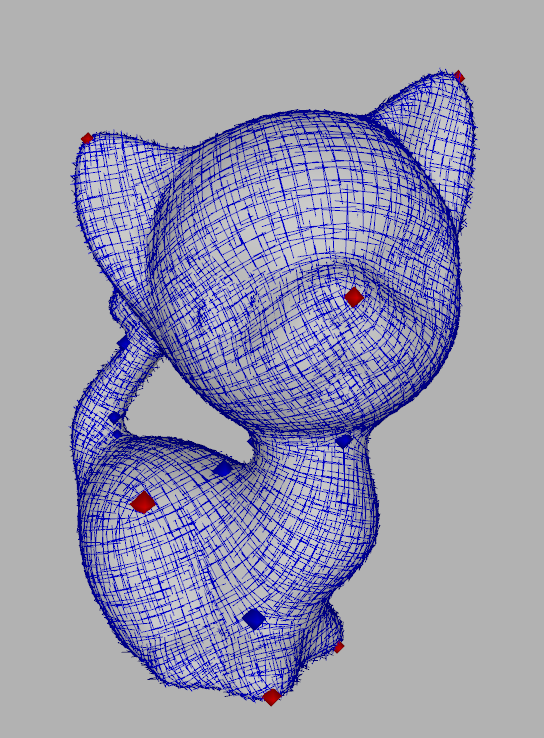 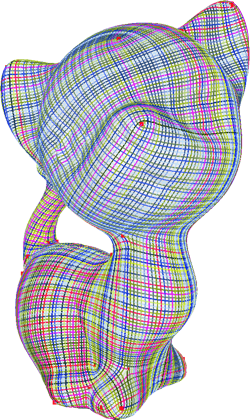 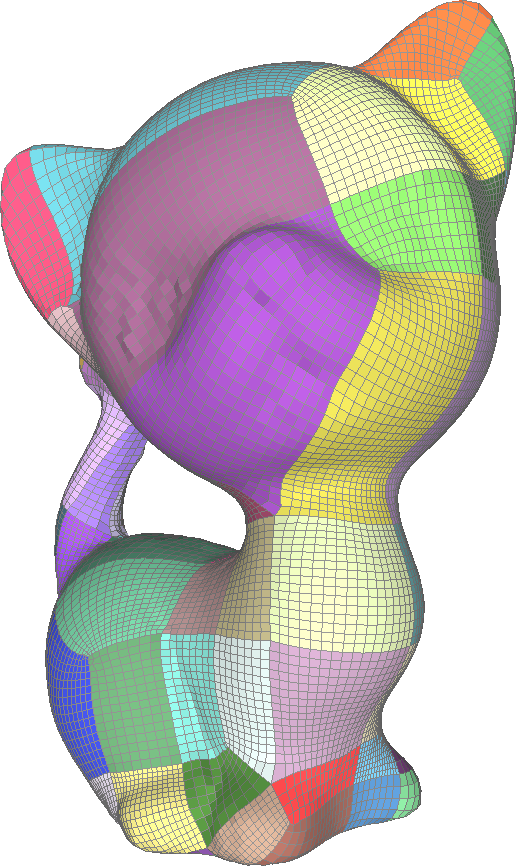 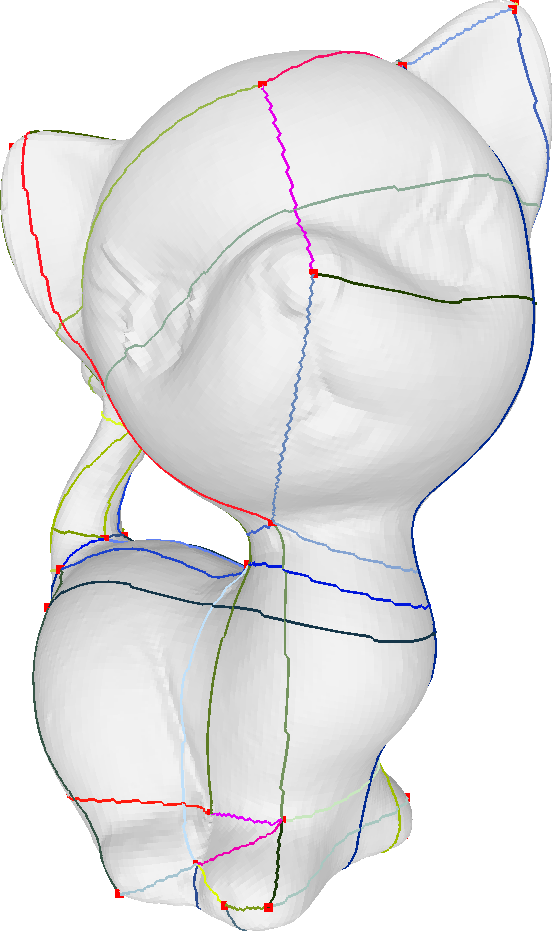 1
2
InitialGraph ofSeparatrices
Simplified Graph ofSeparatrices
InputCross-Field
Global Parametrization
Simplification Results
Method overview
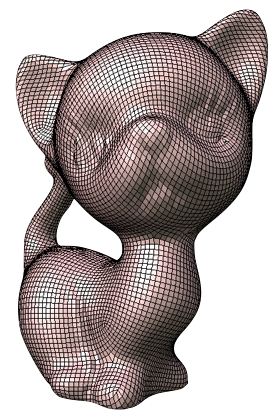 Initial semiregularquad-mesh
0
1
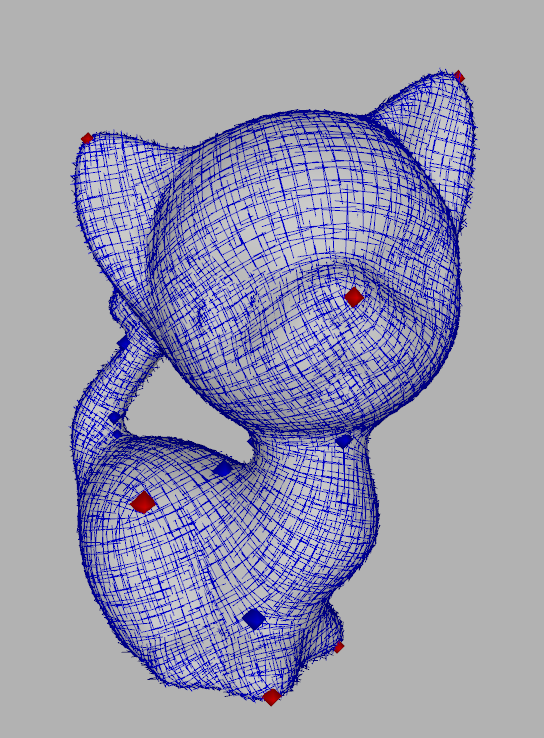 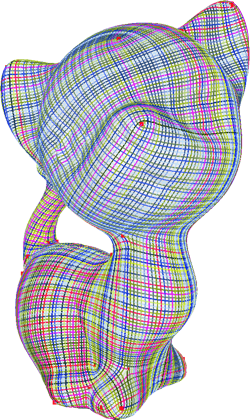 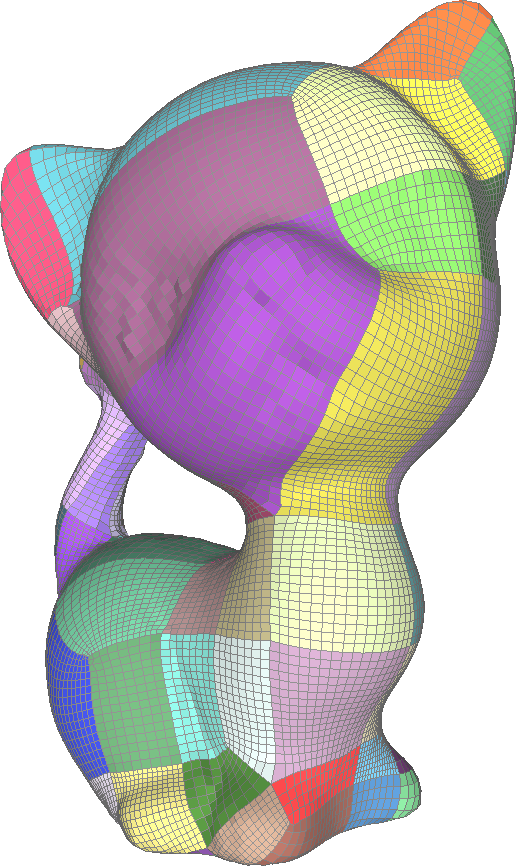 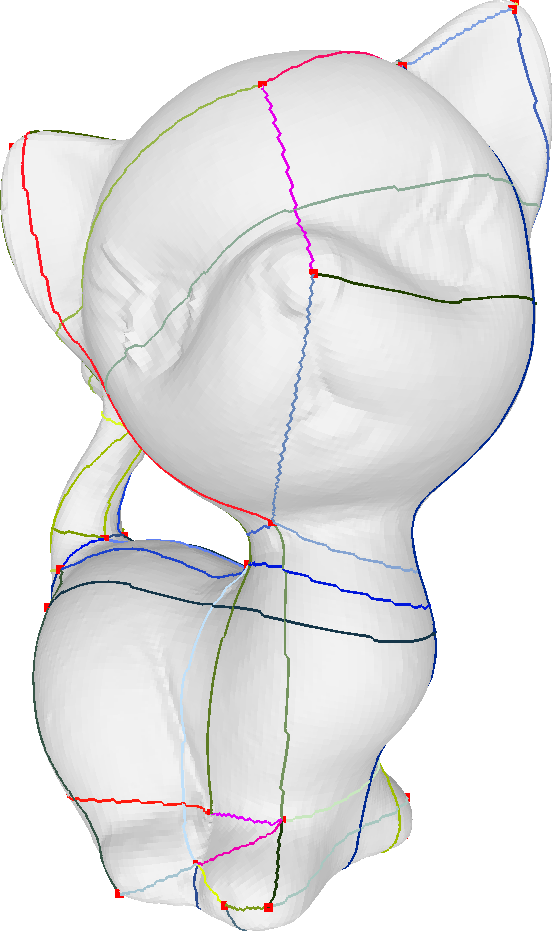 2
3
InitialGraph ofSeparatrices
Simplified Graph ofSeparatrices
InputCross-Field
Global Parametrization
Workflow Overview
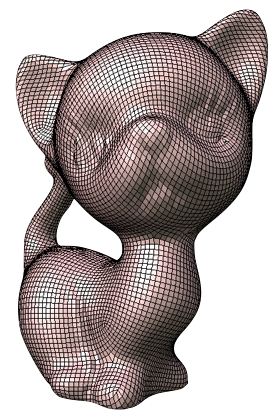 Initial semiregularquad-mesh
next:   FINAL SMOOTHING PHASE
0
1
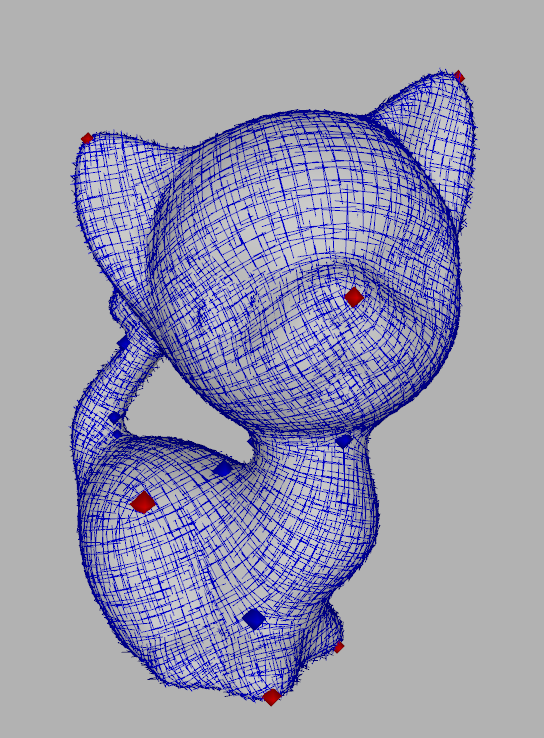 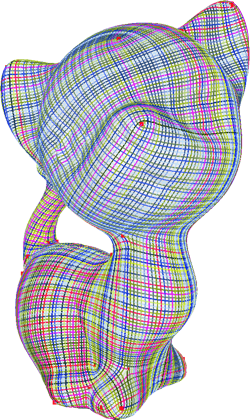 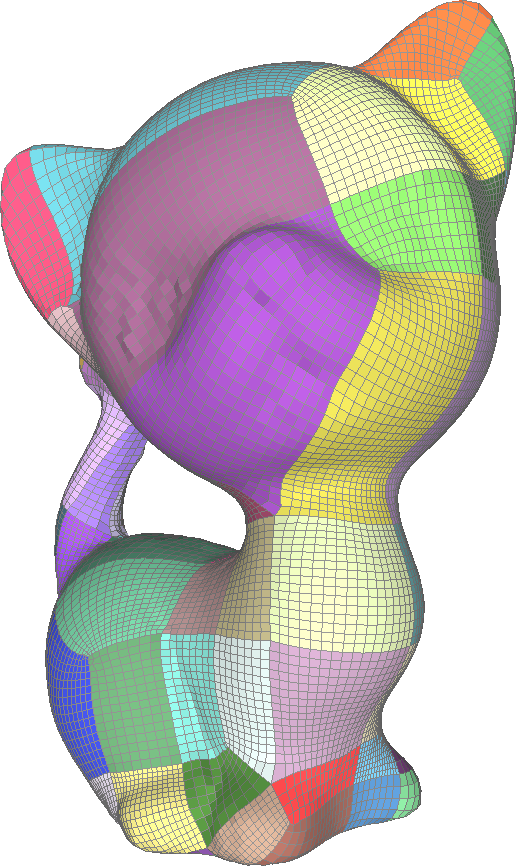 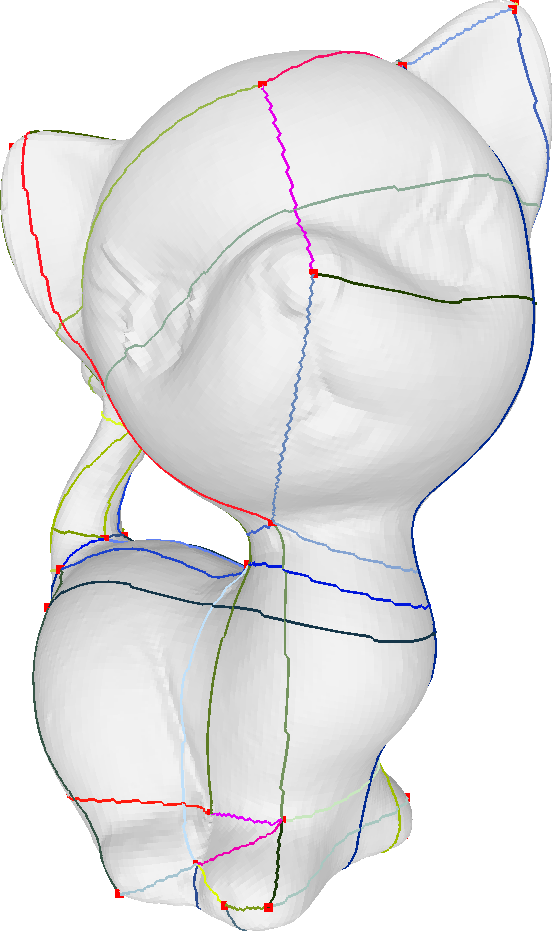 2
3
InitialGraph ofSeparatrices
Simplified Graph ofSeparatrices
InputCross-Field
Global Parametrization
Final smoothing: objective
A
A
A
A
B
B
B
B
misaligned singularities
aligned singularities
re-optimized
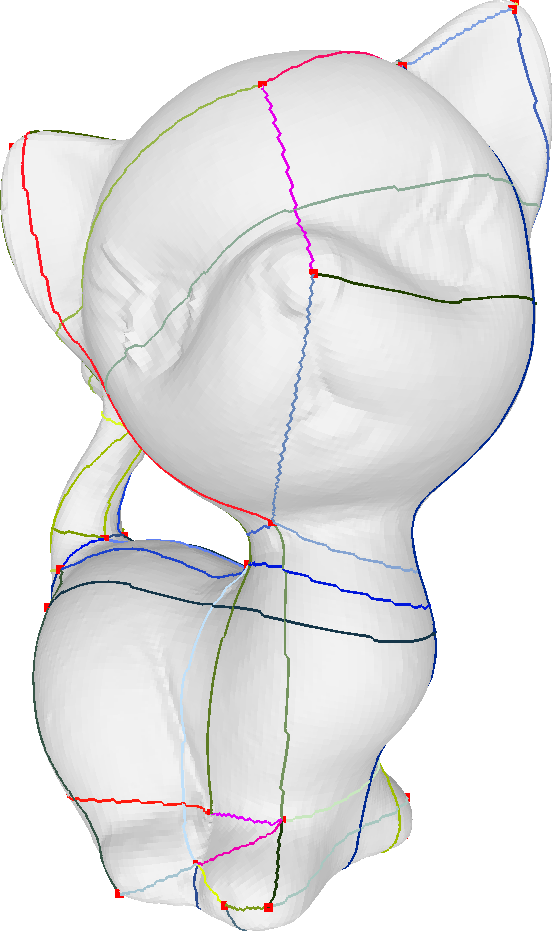 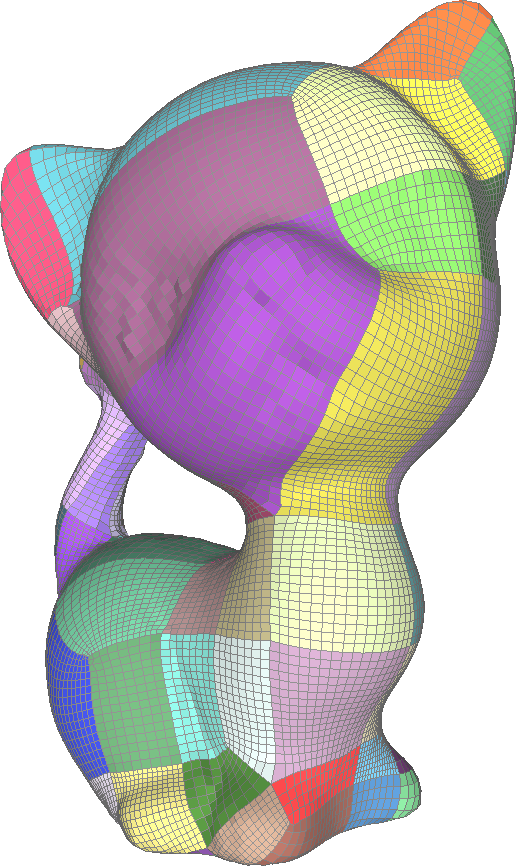 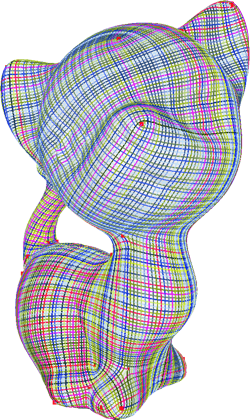 graphsimplification
final smoothing
Initial Graph
Final Parametrization
Simplified Graph
Final Optimization Phase: summary
Responsible for
relax param inside patches
smooth lines between patches
optimize positions of singularities !
How to:
“quincux” strategy
exploit domain simplicity!
Results
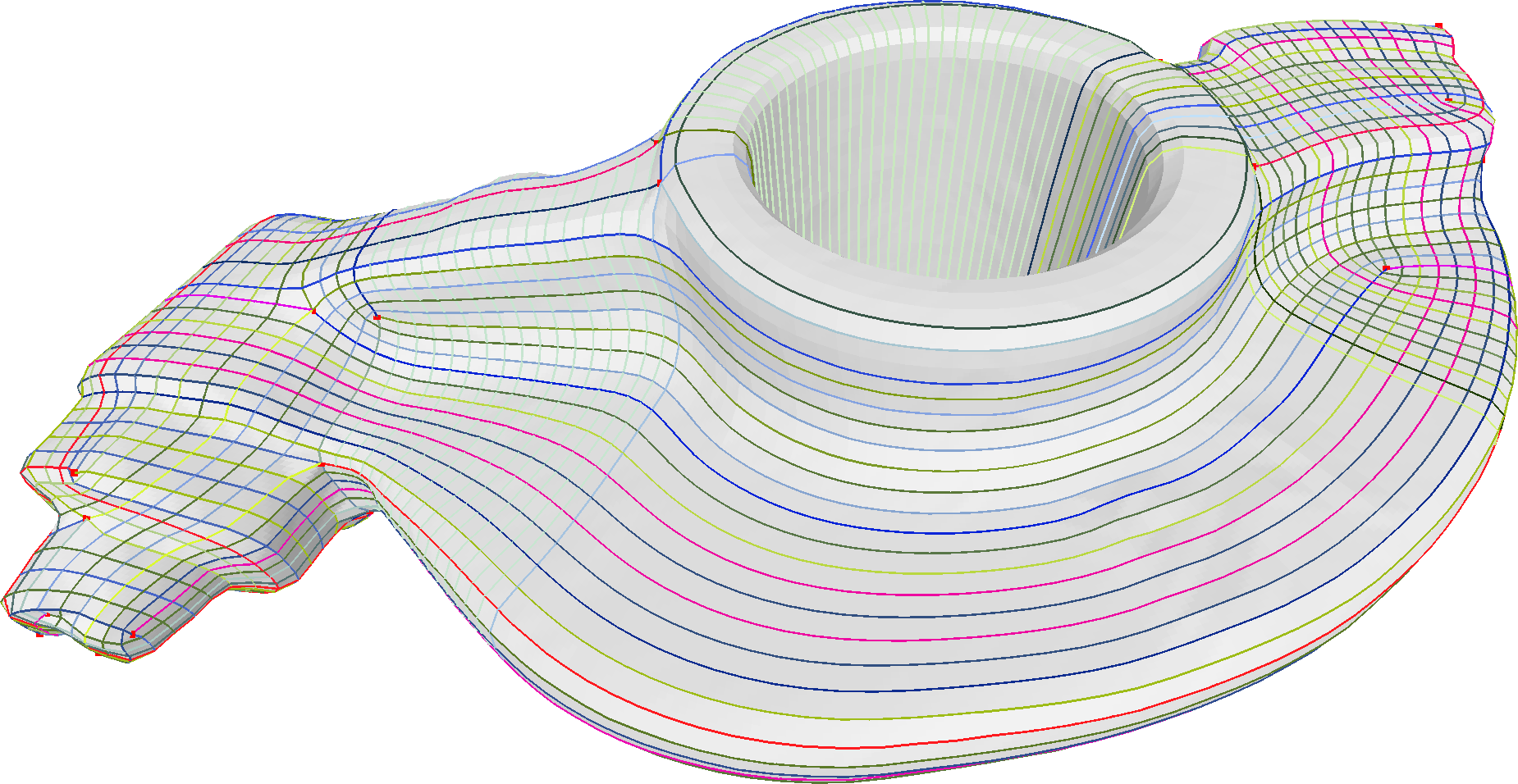 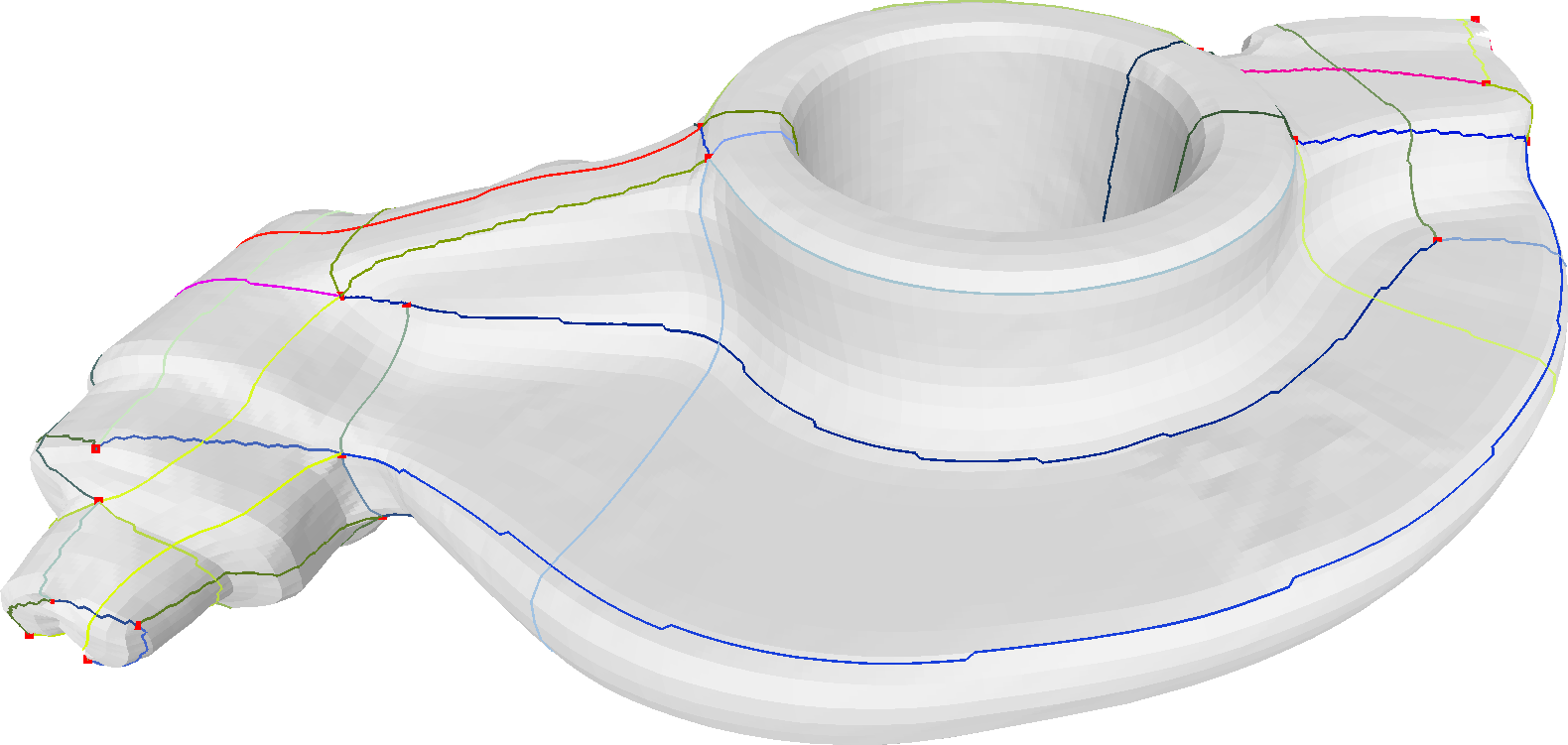 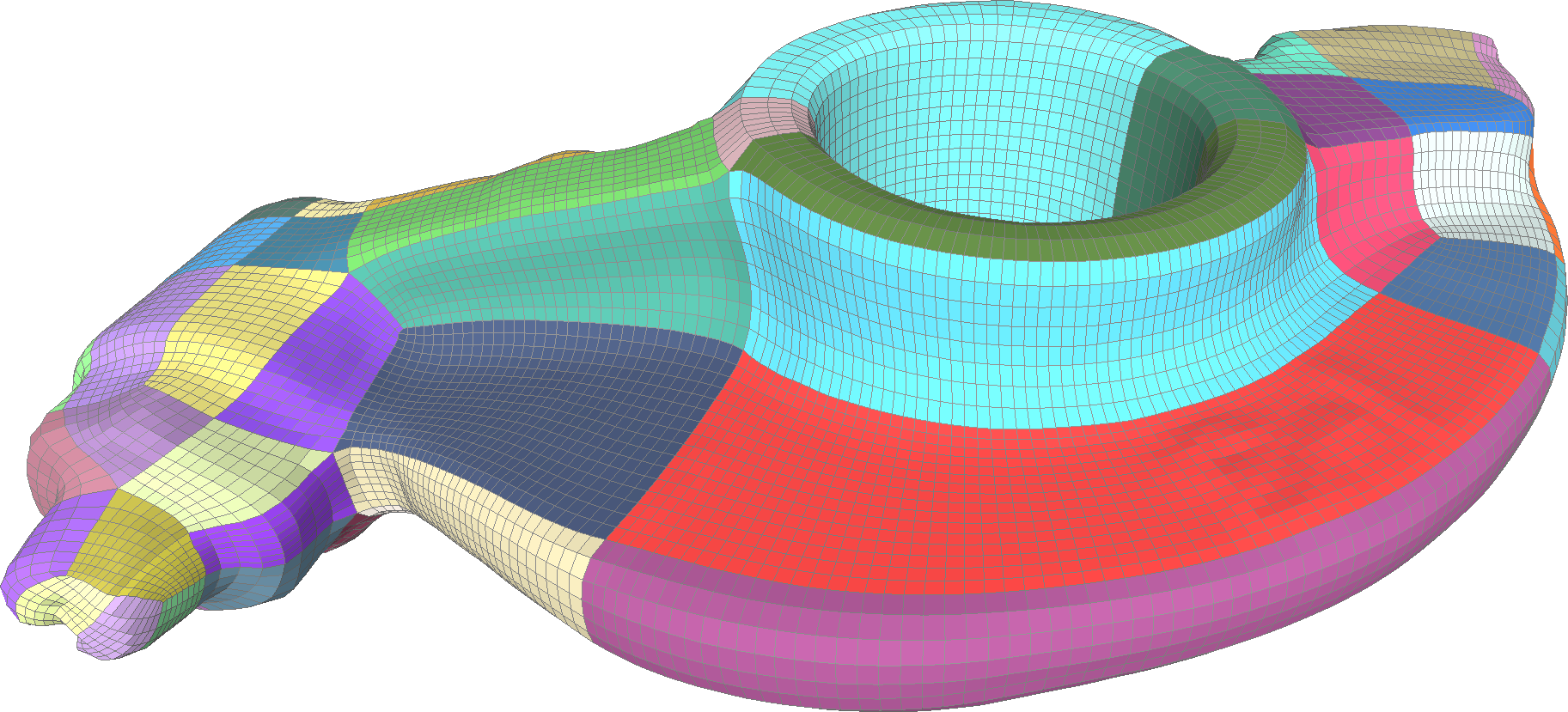 4524rectangular regions
98 rectangular regions
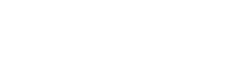 Results
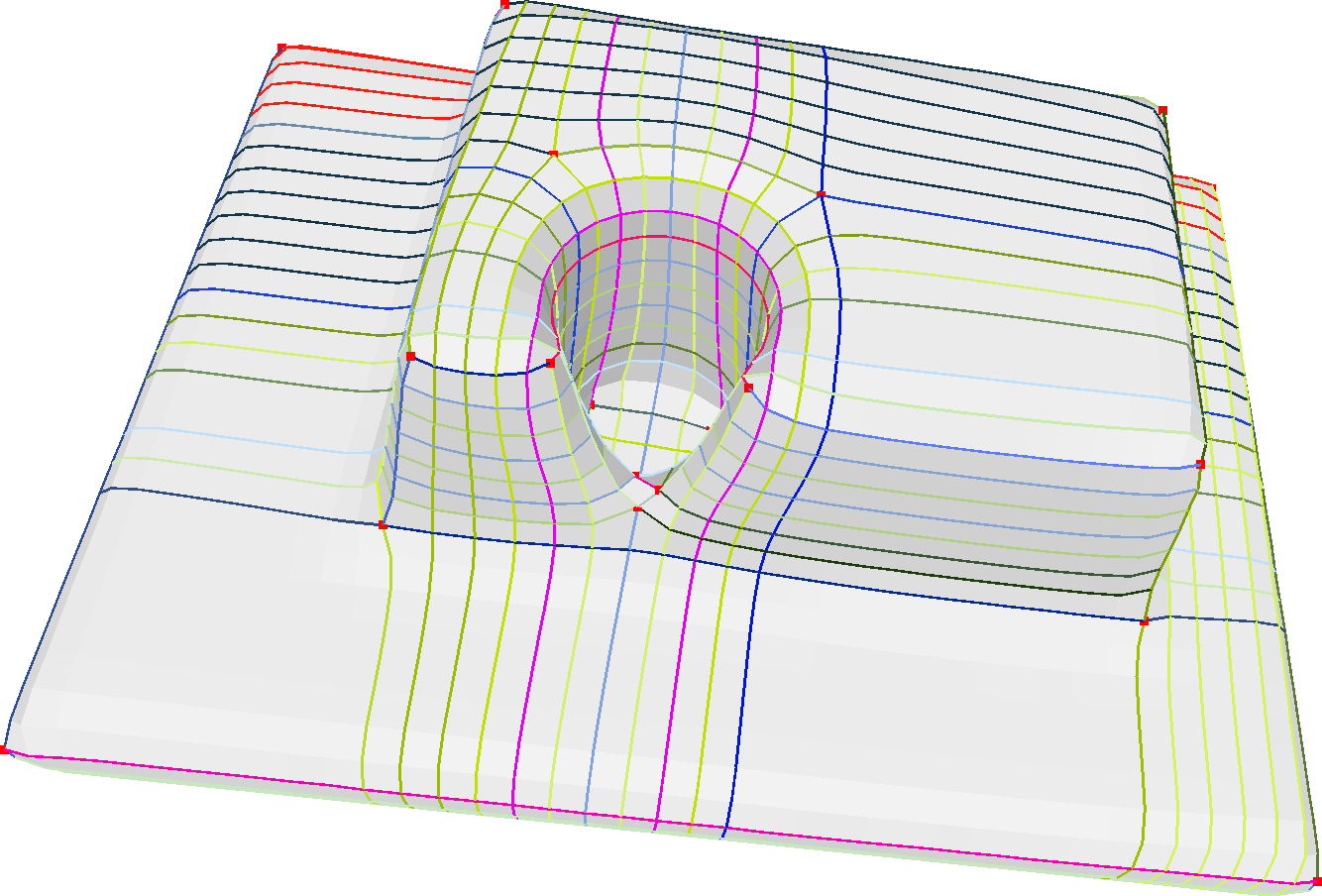 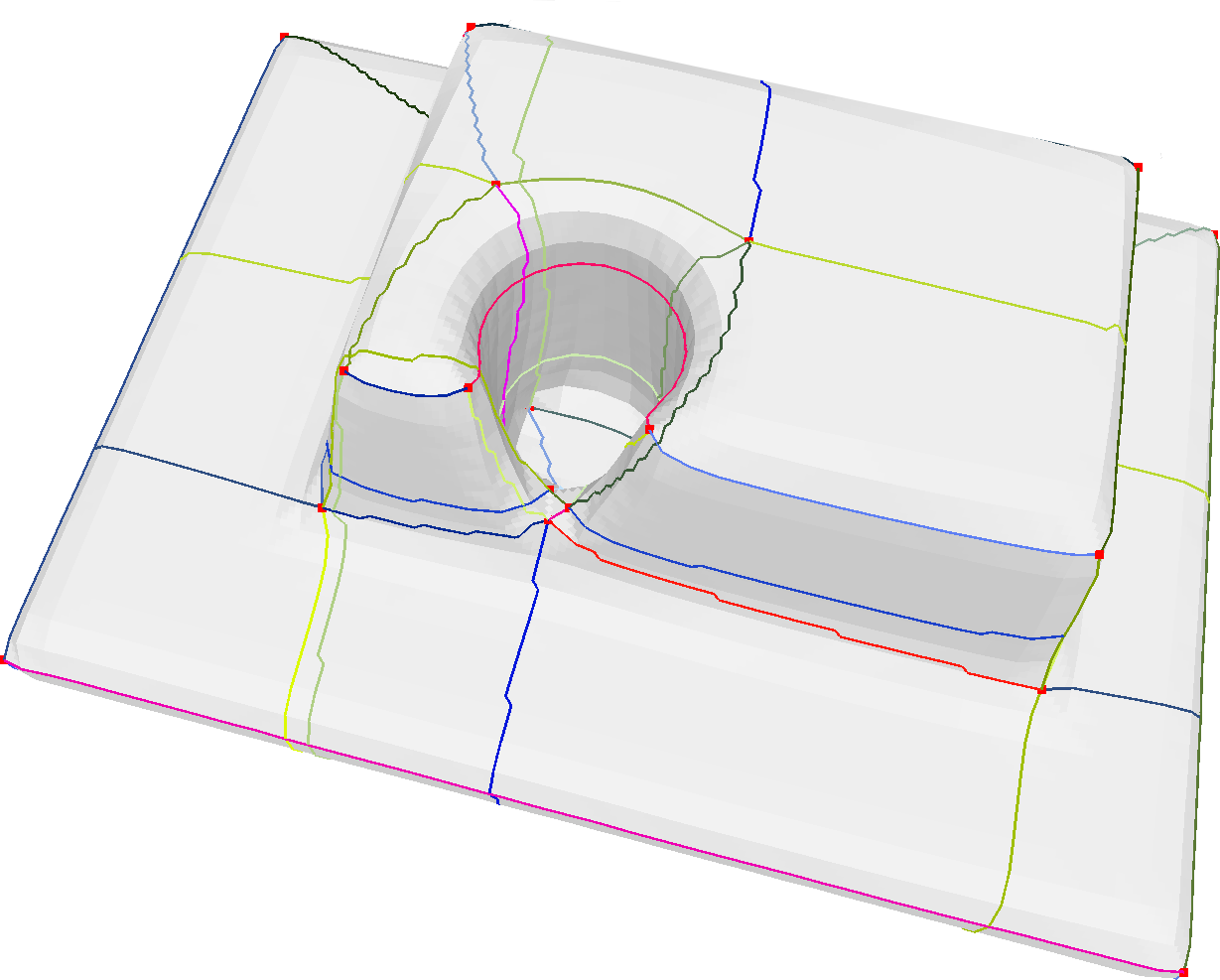 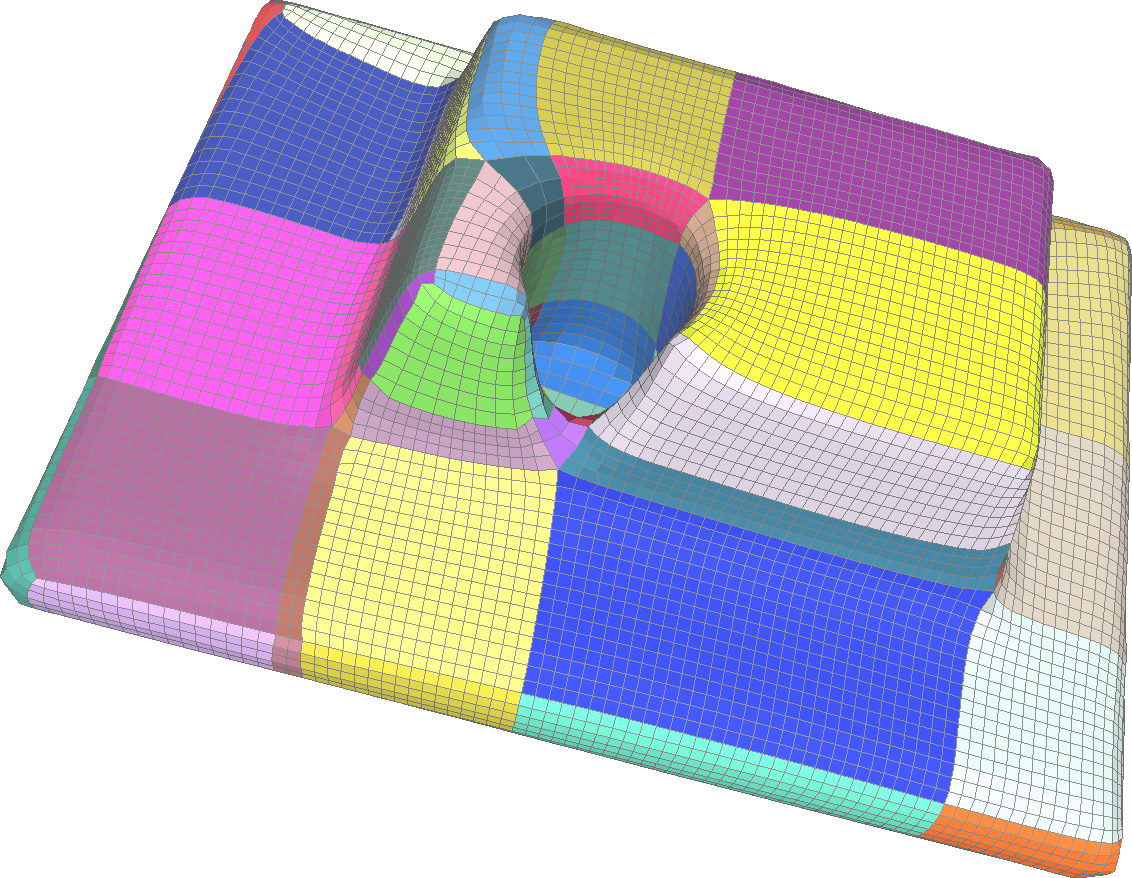 1368rectangular 
regions
82 rectangular 
regions
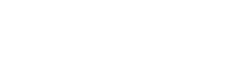 Results
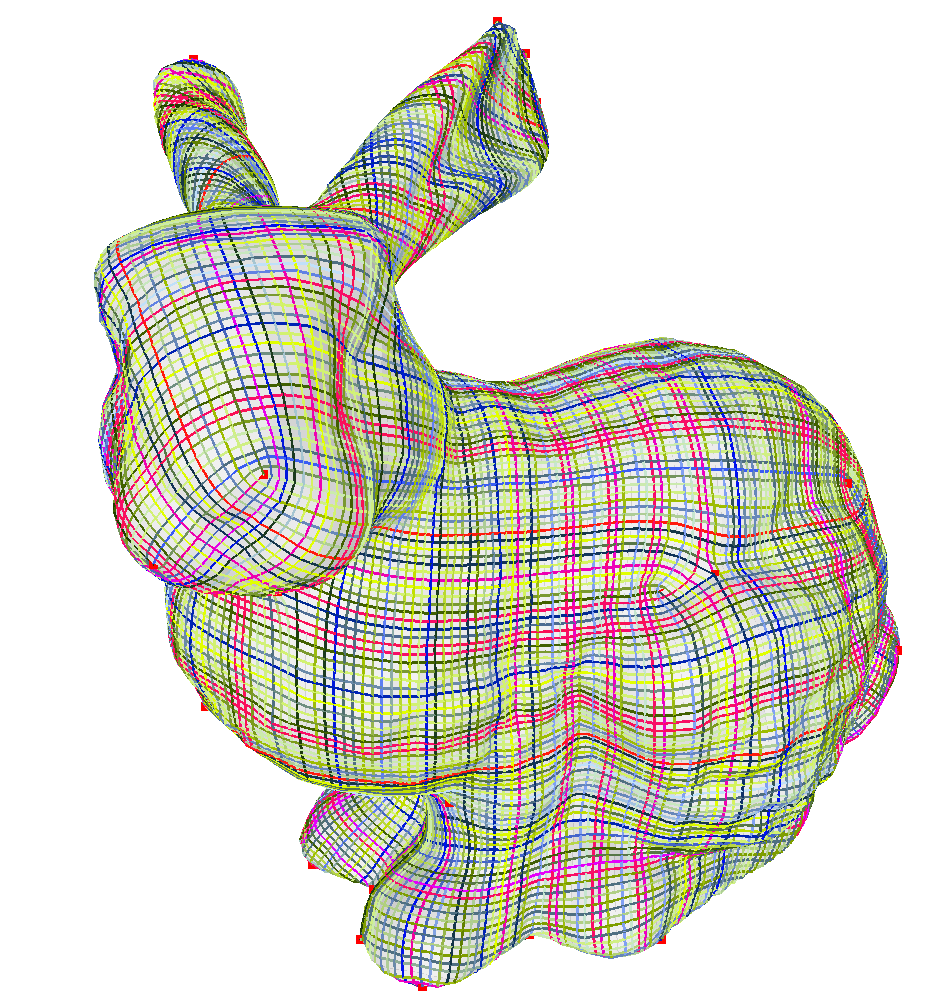 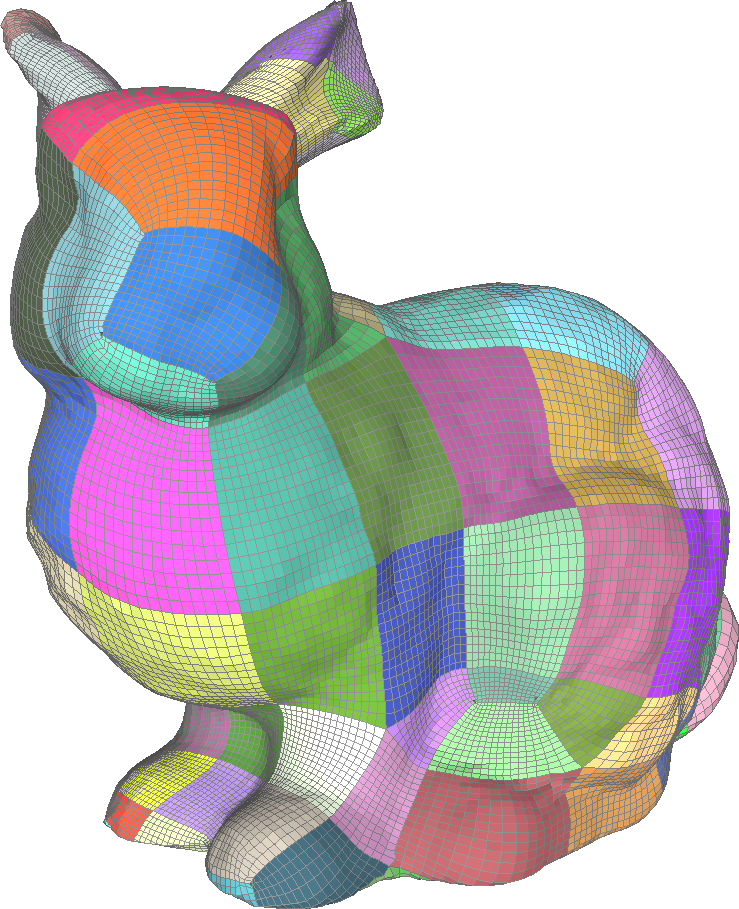 124 rectangular regions
33973 rectangular regions
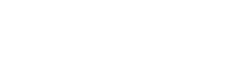 Results
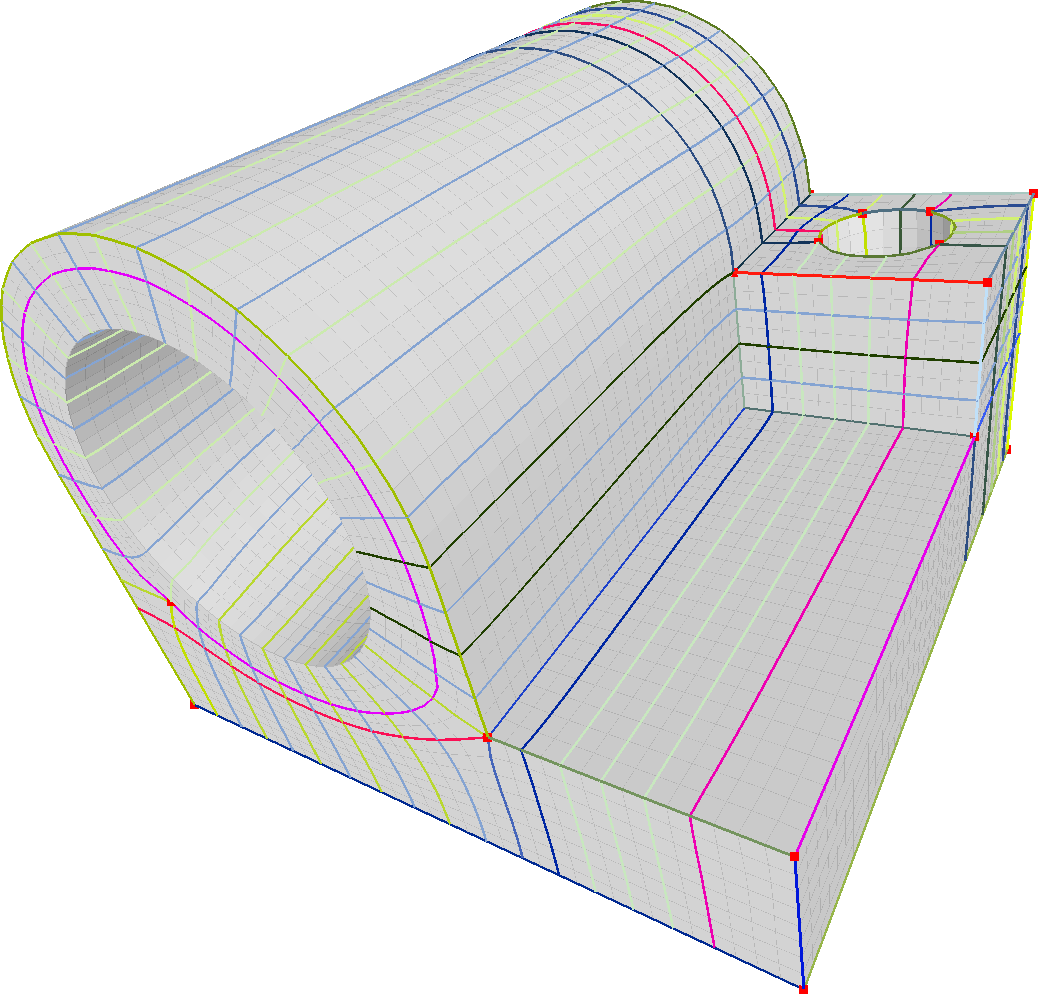 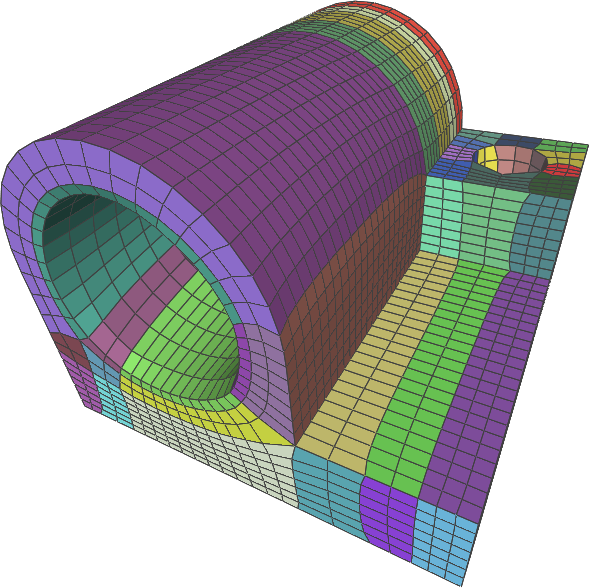 498rectangular regions
112 rectangular regions
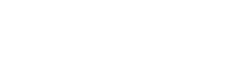 Results
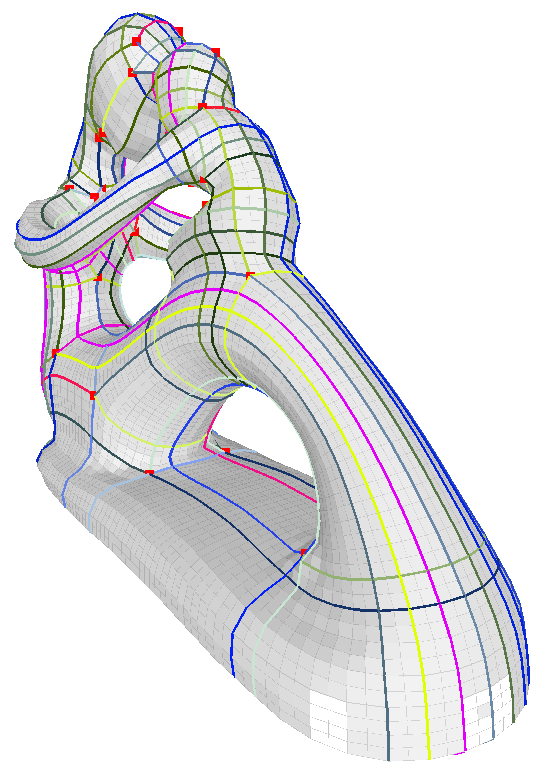 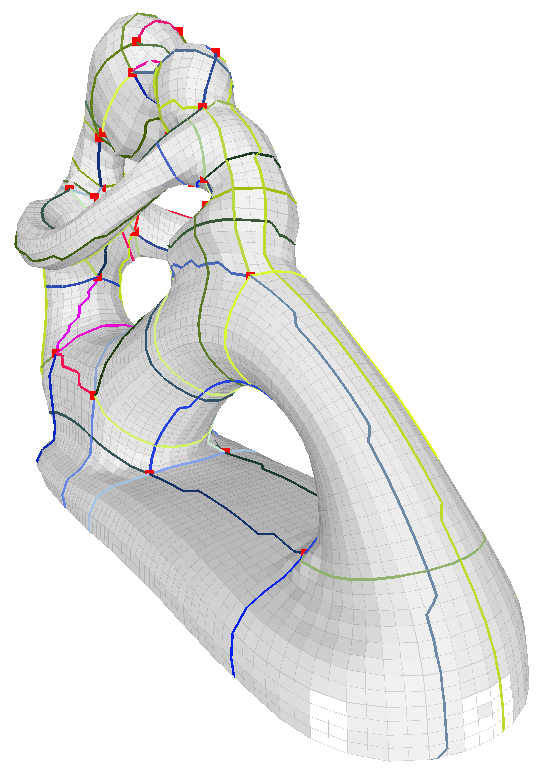 150 rectangular regions
2387 rectangular regions
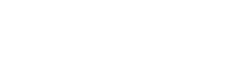 Summary
Concept:
Domain simplicity is important for usability of parameterizations!

Our main result:
Drastic simplifications of domains typically achieved

The catch:
Reliance on quality of input cross field.E.g.: superfluous/too-misplaced singularities ==> grief
What about crease lines?
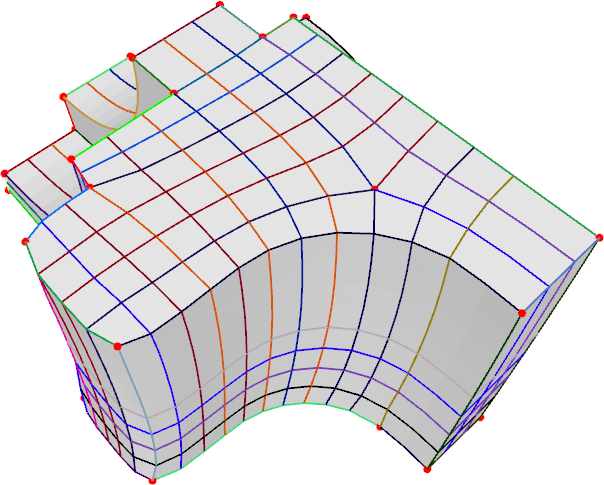 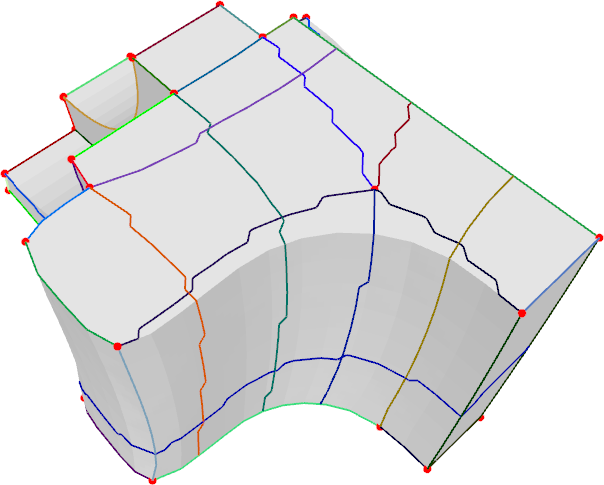 don’t?
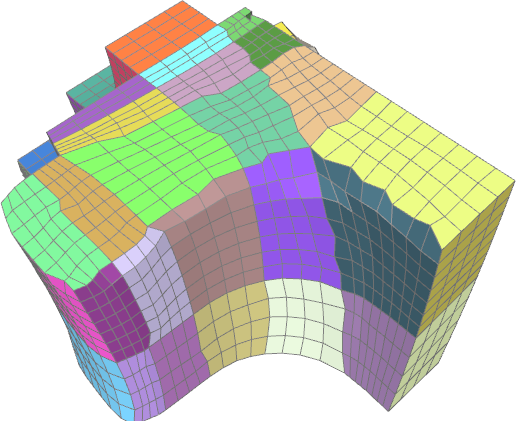 preserve?
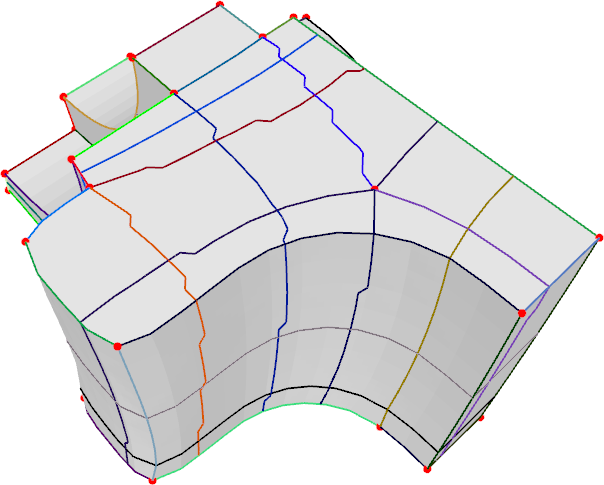 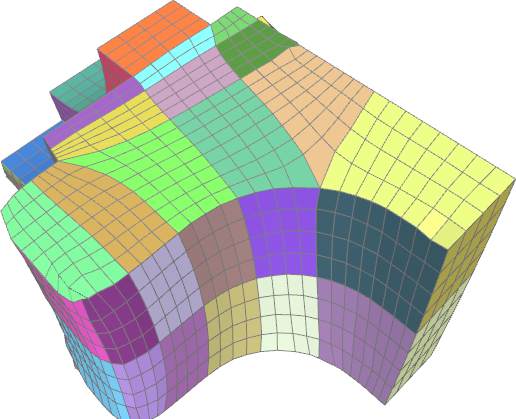 recover them
whilesmoothing
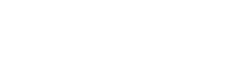 Interpolation domains
interpolation domains
interpolation domains
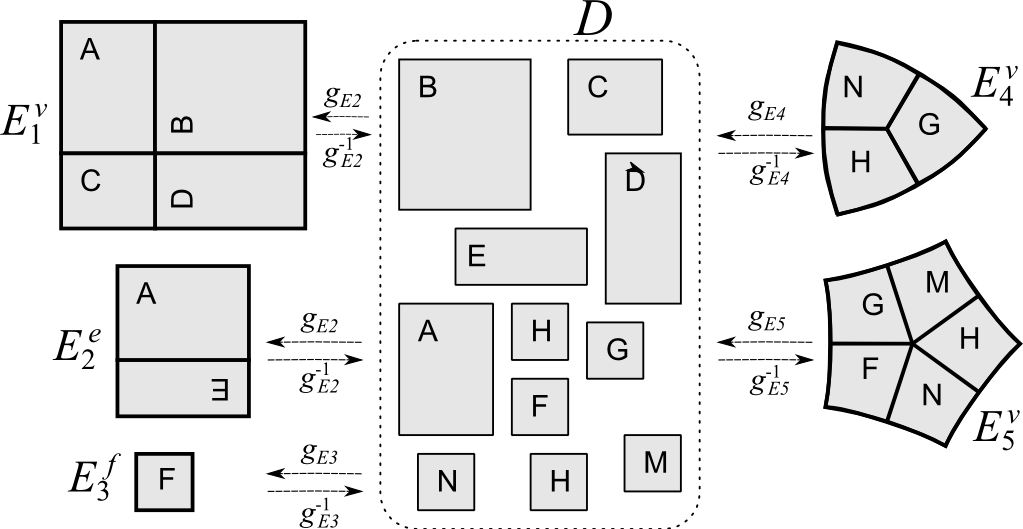 parameterization domain
Interpolating points over the domain
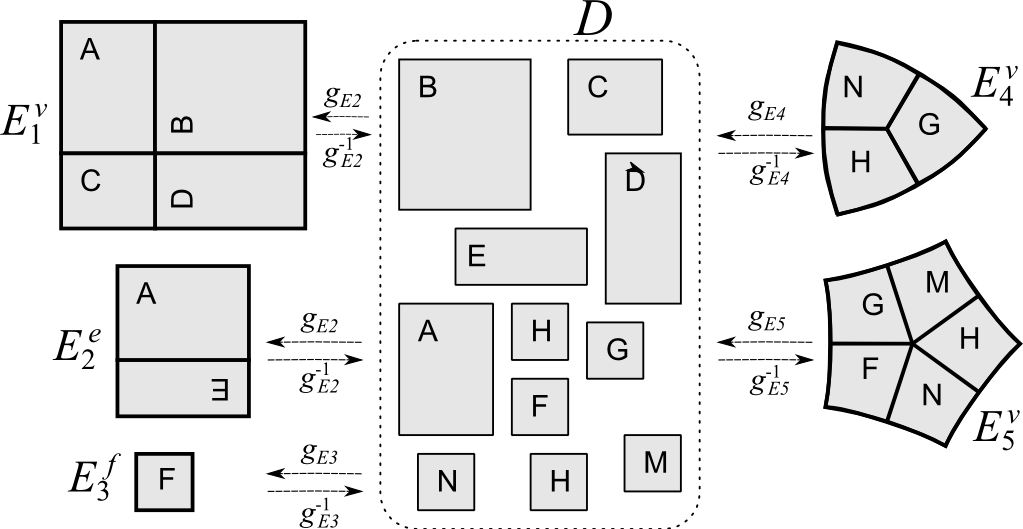 parameterization domain
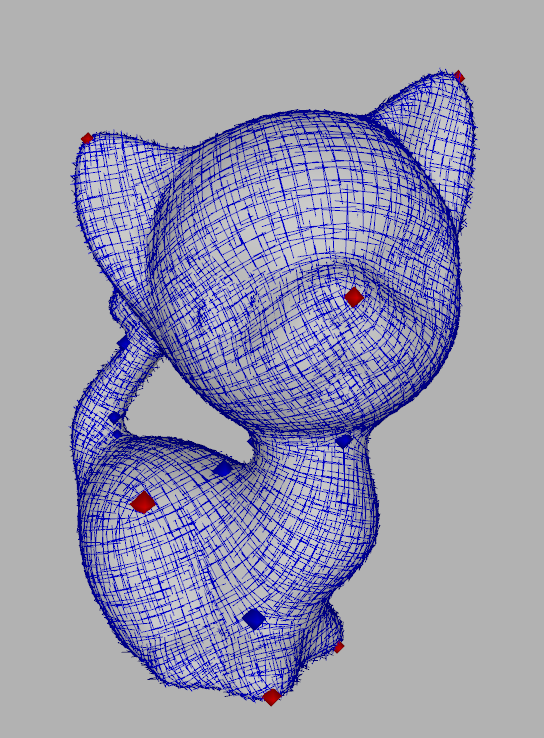 Workflow in practice
0
Discretize the cross field:
build a quad resampling (use [Bommet at Al 2009] )
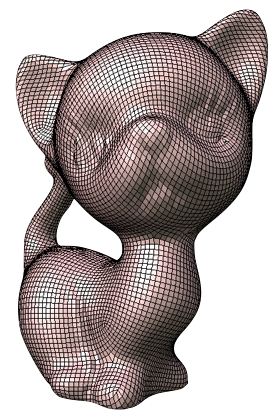 1
InputCross-Field
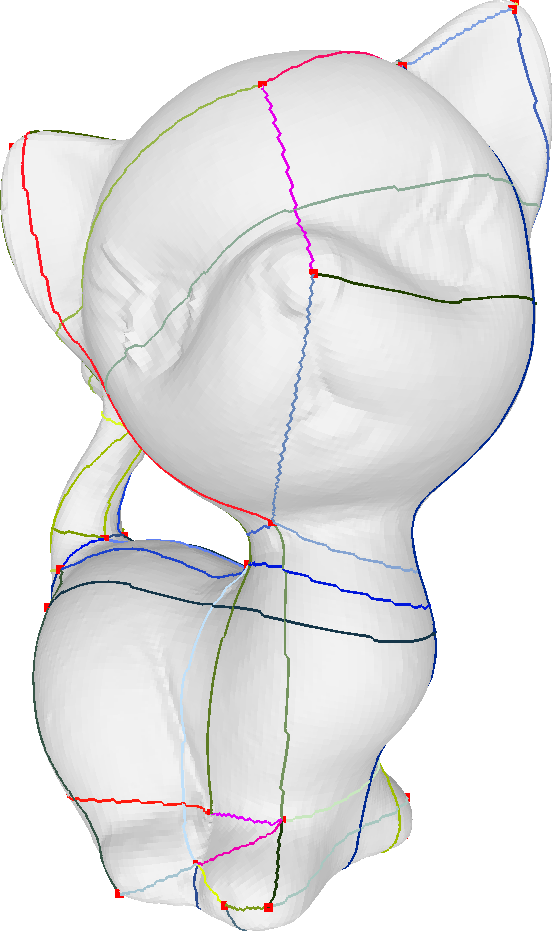 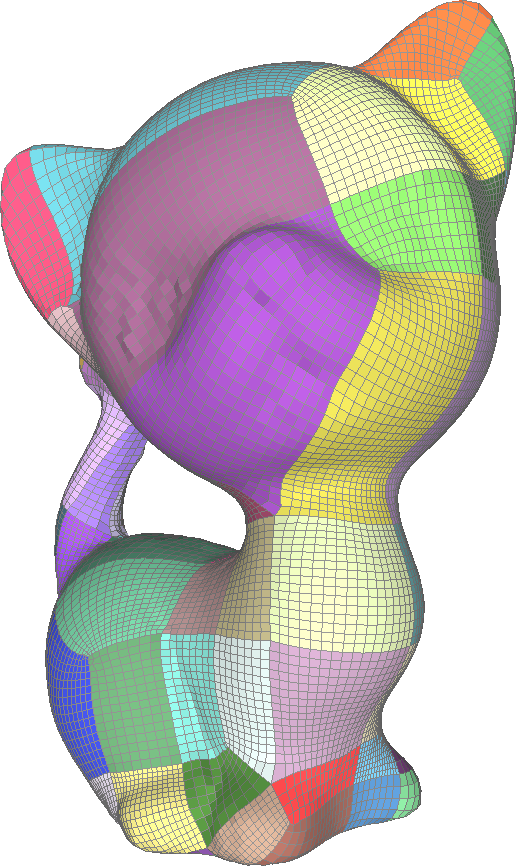 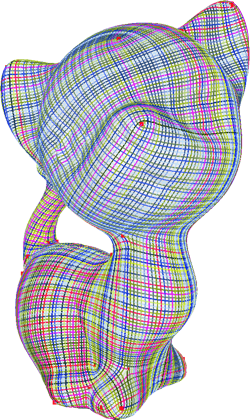 Initial semiregularquad-mesh
2
3
Global Parametrization
Initial Separatrices Graph
Simplified Graph
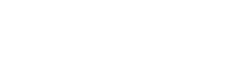 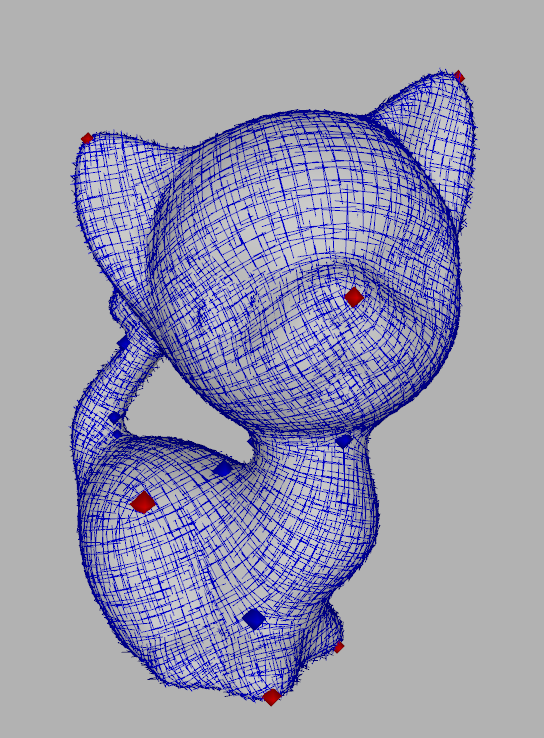 Workflow in practice
0
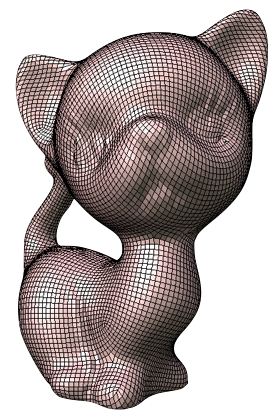 1
InputCross-Field
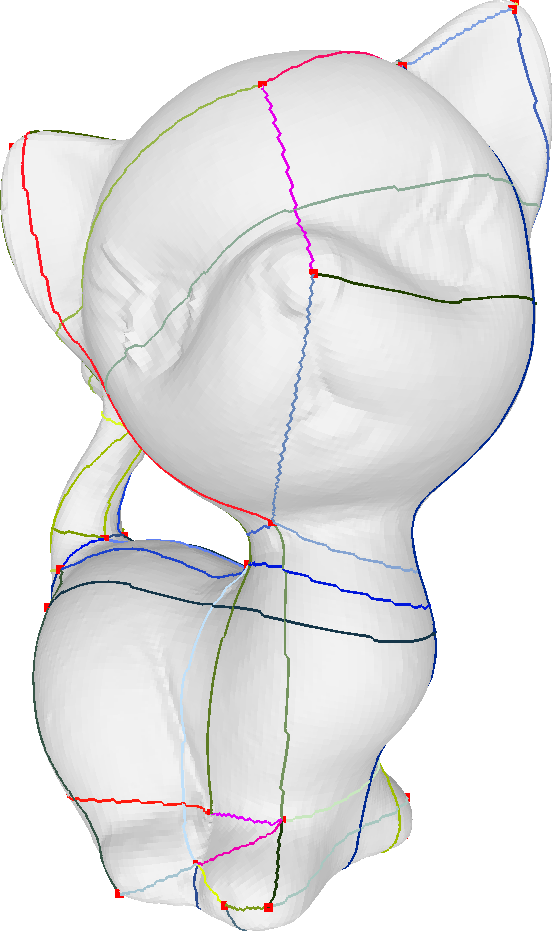 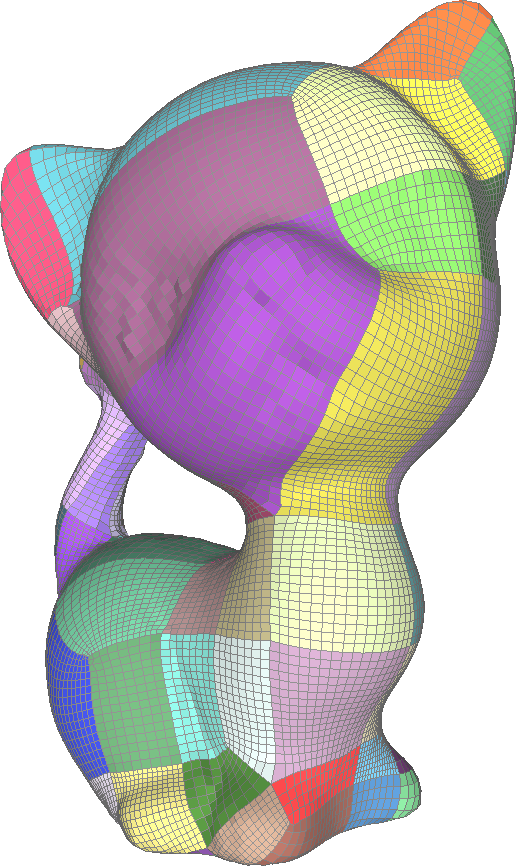 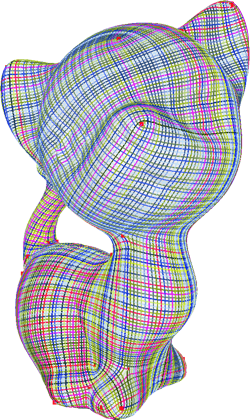 Initial semiregularquad-mesh
2
3
Global Parametrization
Initial Separatrices Graph
Simplified Graph
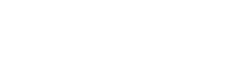 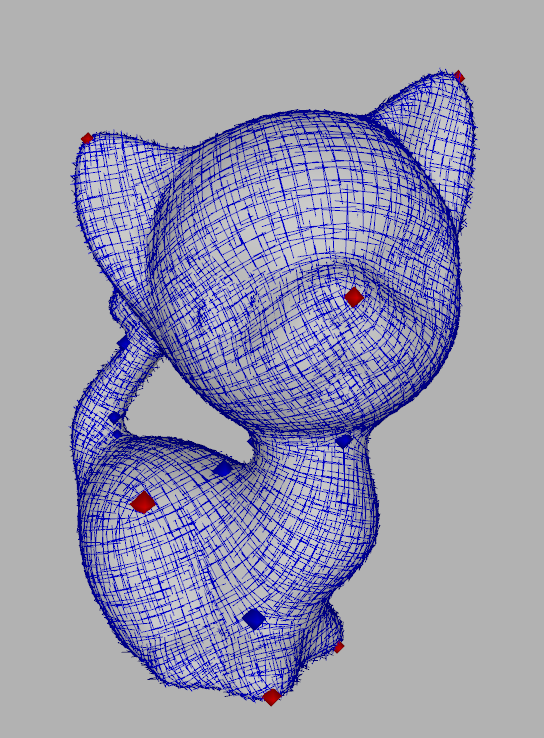 Workflow in practice
0
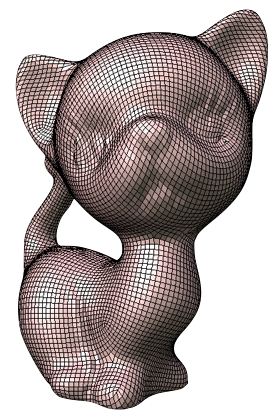 1
InputCross-Field
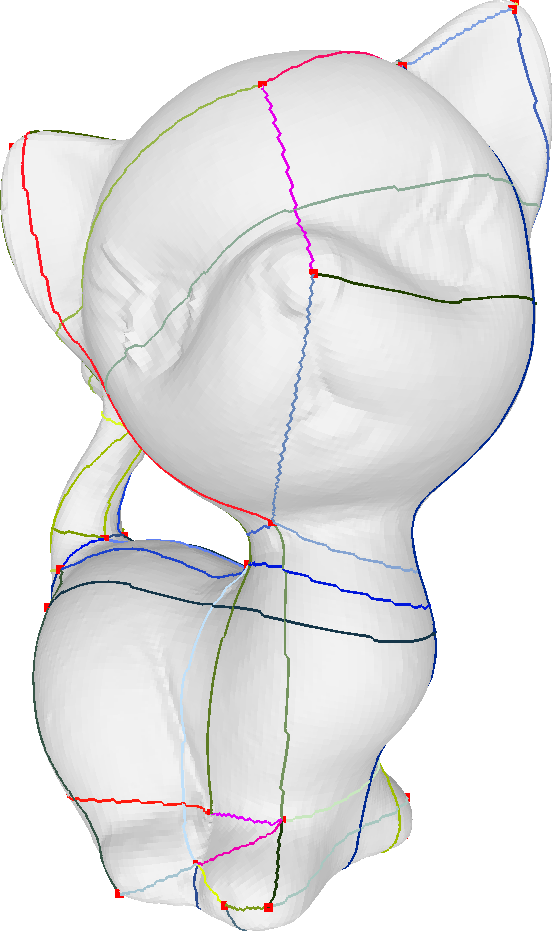 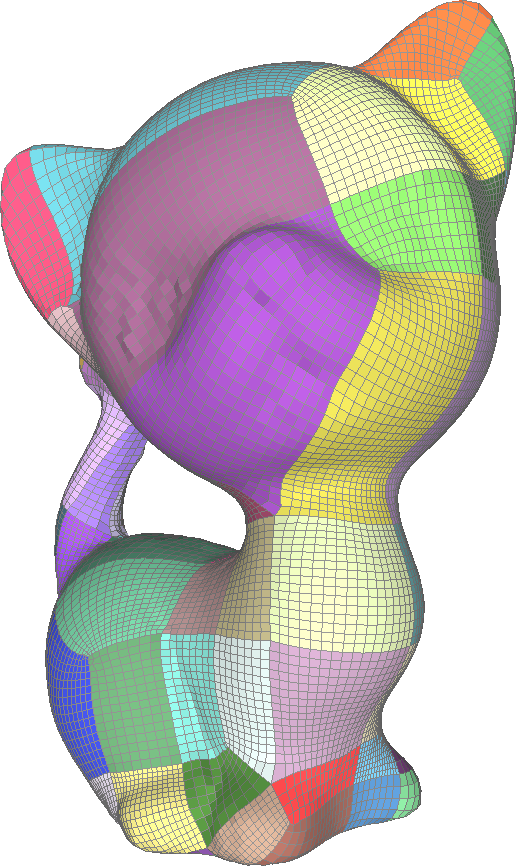 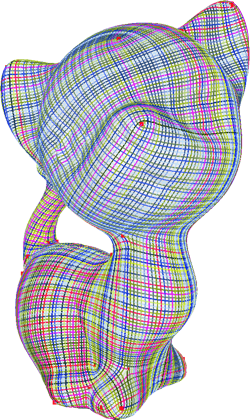 Initial semiregularquad-mesh
2
3
Global Parametrization
Initial Separatrices Graph
Simplified Graph
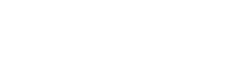